ФЕДЕРАЛЬНОЕ ГОСУДАРСТВЕННОЕ БЮДЖЕТНОЕ ОБРАЗОВАТЕЛЬНОЕ УЧРЕЖДЕНИЕ ВЫСШЕГО
ОБРАЗОВАНИЯ
«САНКТ-ПЕТЕРБУРГСКИЙ ГОСУДАРСТВЕННЫЙ АГРАРНЫЙ УНИВЕРСИТЕТ» 
(ФГБОУ ВО СПБГАУ)
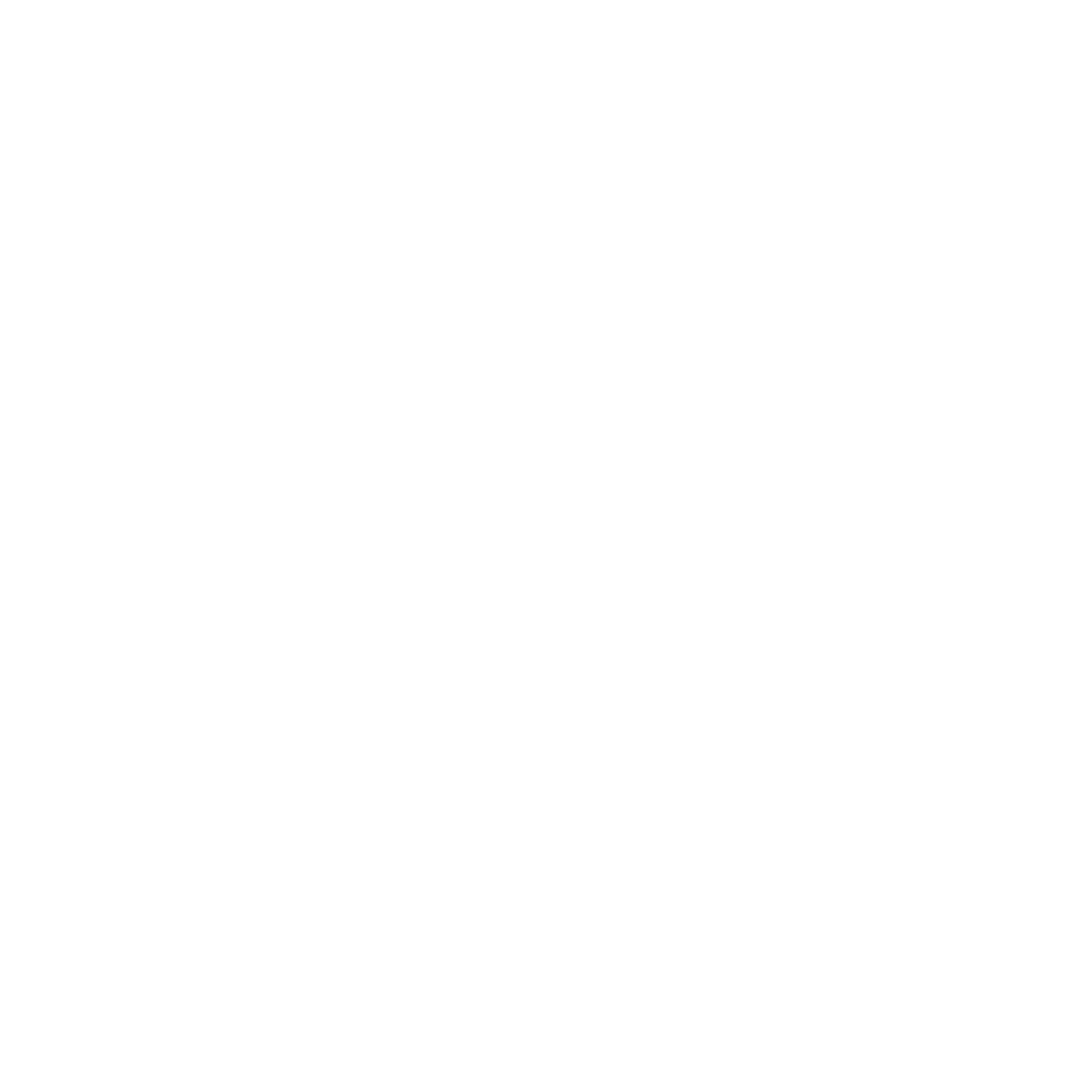 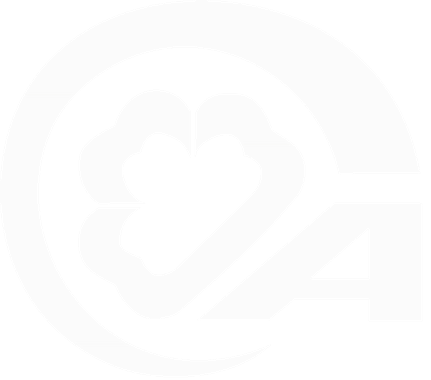 ПРОВОДИТ НАБОР ПО СЛЕДУЮЩИМ НАПРАВЛЕНИЯМ ПОДГОТОВКИ
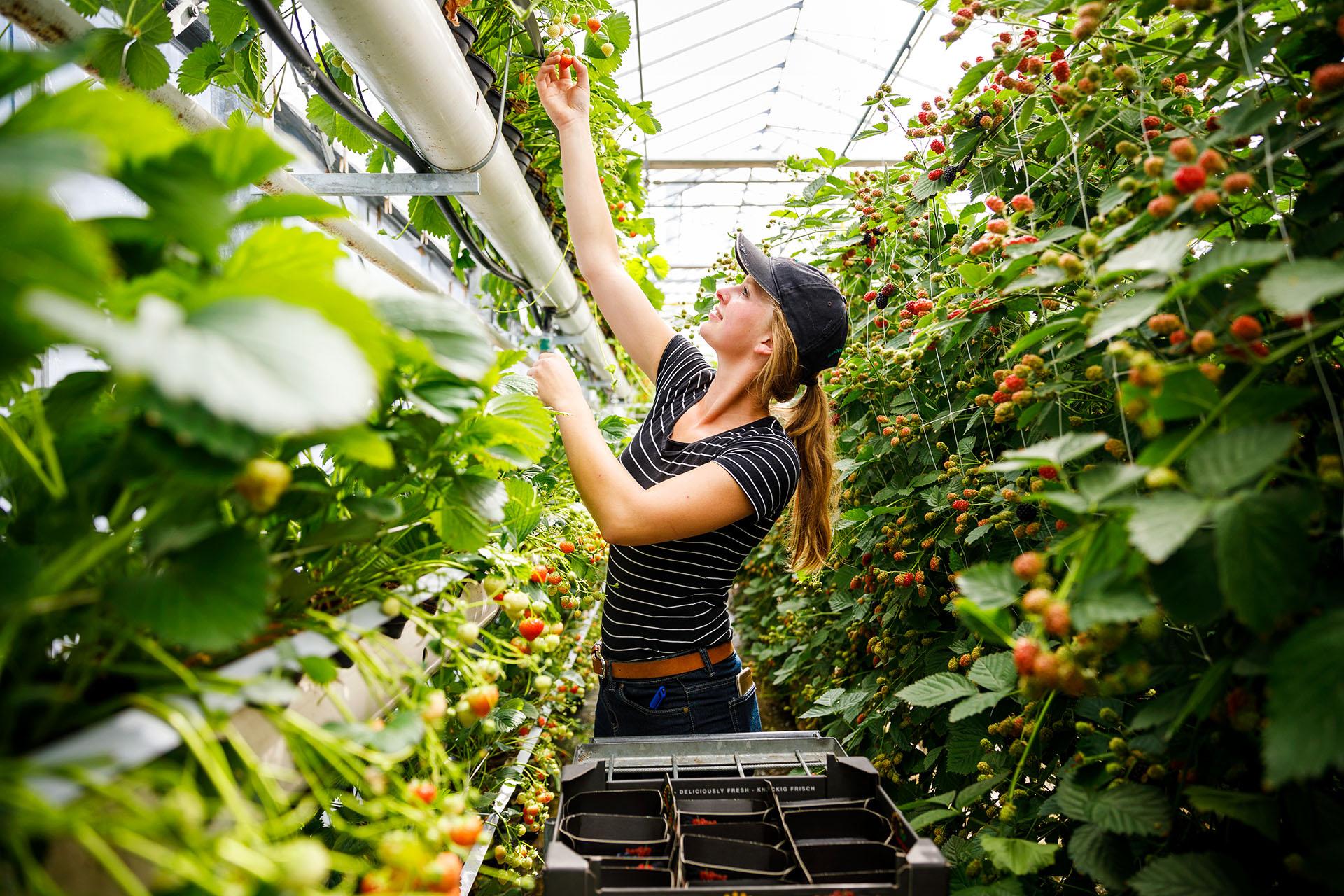 ПРОГРАММА
БАКАЛАВРИАТА
ОЧНАЯ/ОЧНО-ЗАОЧНАЯ/ЗАОЧНАЯ
ФОРМЫ ОБУЧЕНИЯ
Агробиологические направления
Инженерно-технические направления
Гуманитарные направления
Санкт-Петербургский государственный аграрный университет
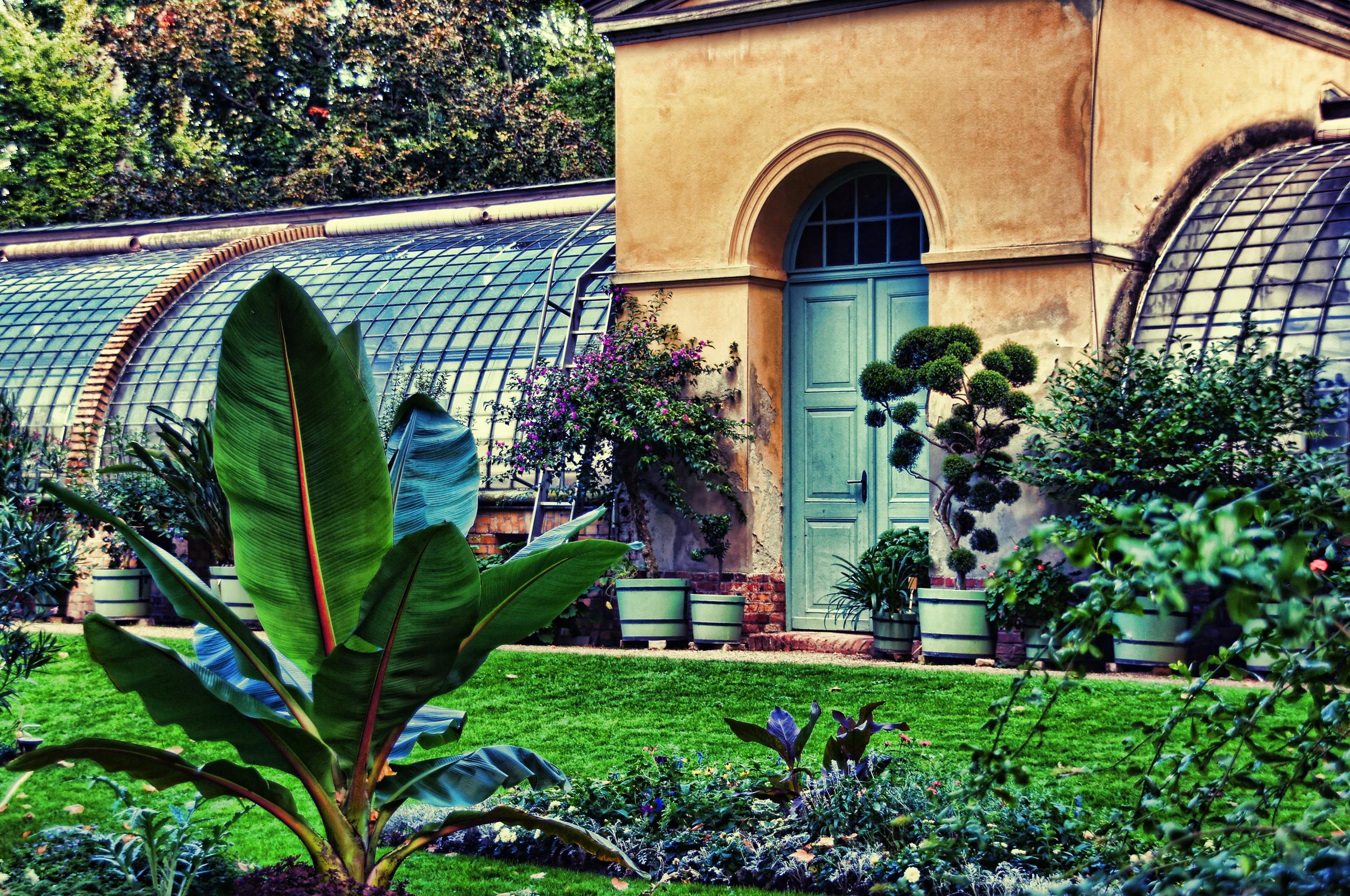 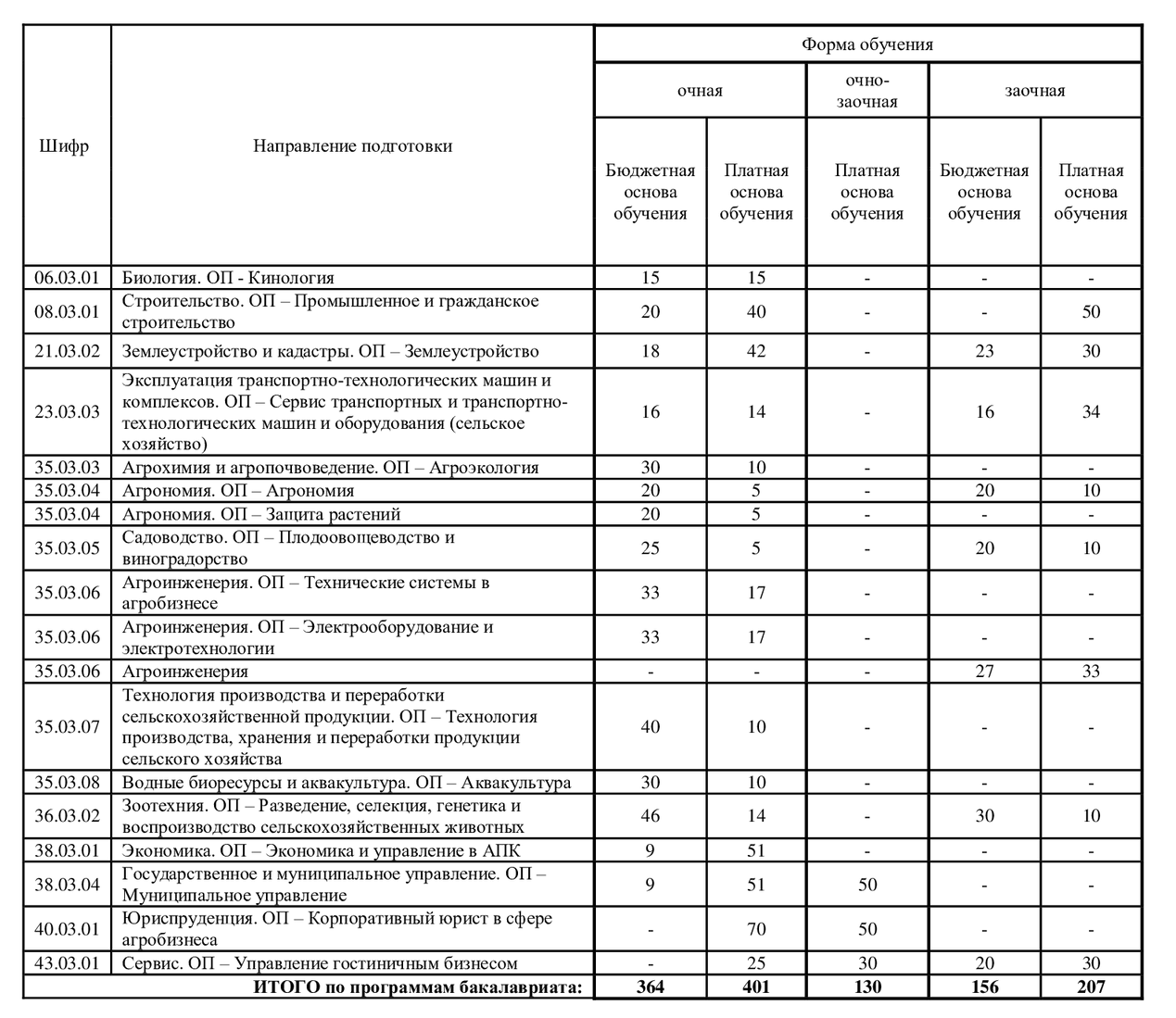 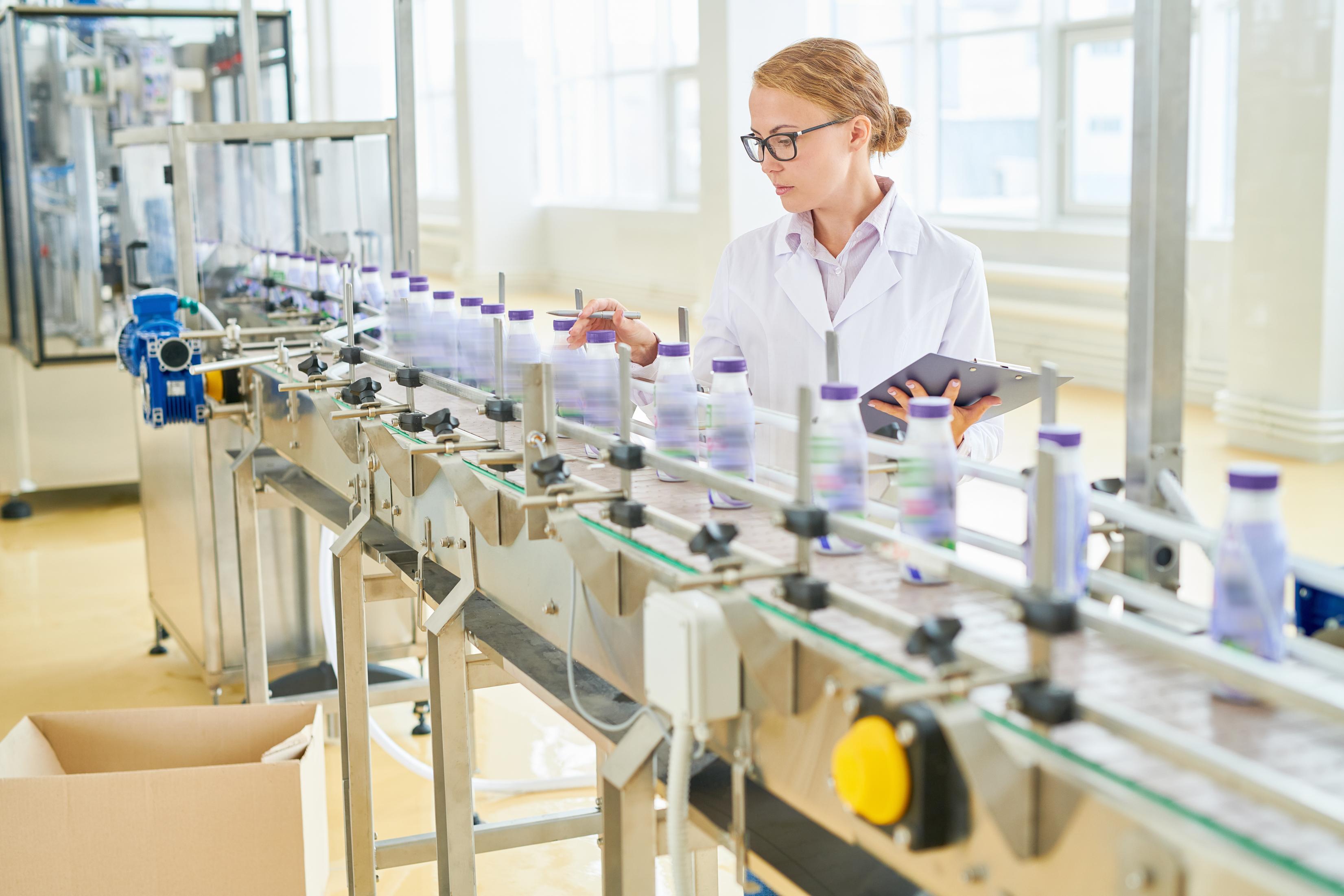 ПРОГРАММА
МАГИСТРАТУРЫ
ОЧНАЯ/ОЧНО-ЗАОЧНАЯ
ФОРМЫ ОБУЧЕНИЯ
Агробиологические направления
Инженерно-технические направления
Гуманитарные направления
Санкт-Петербургский государственный аграрный университет
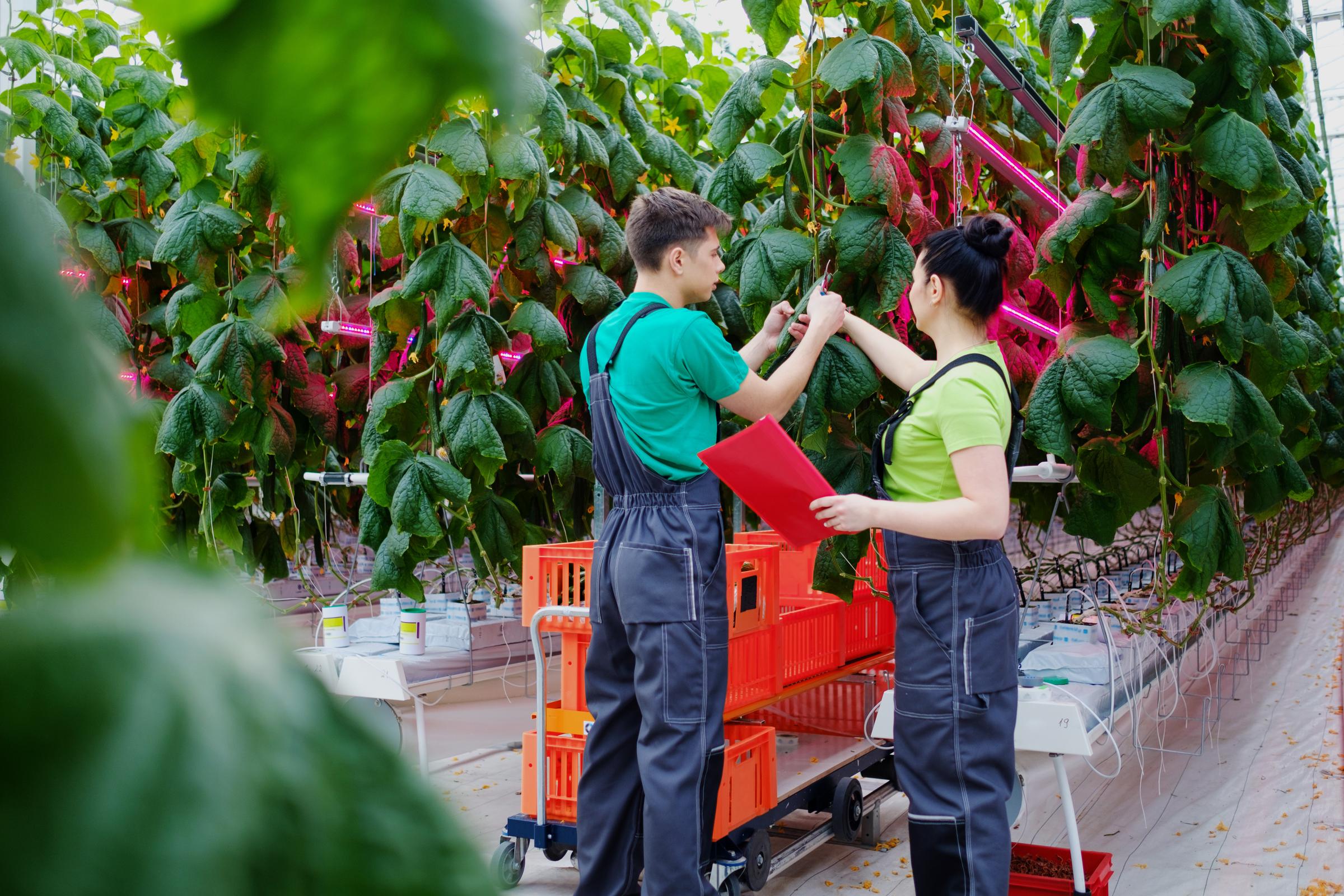 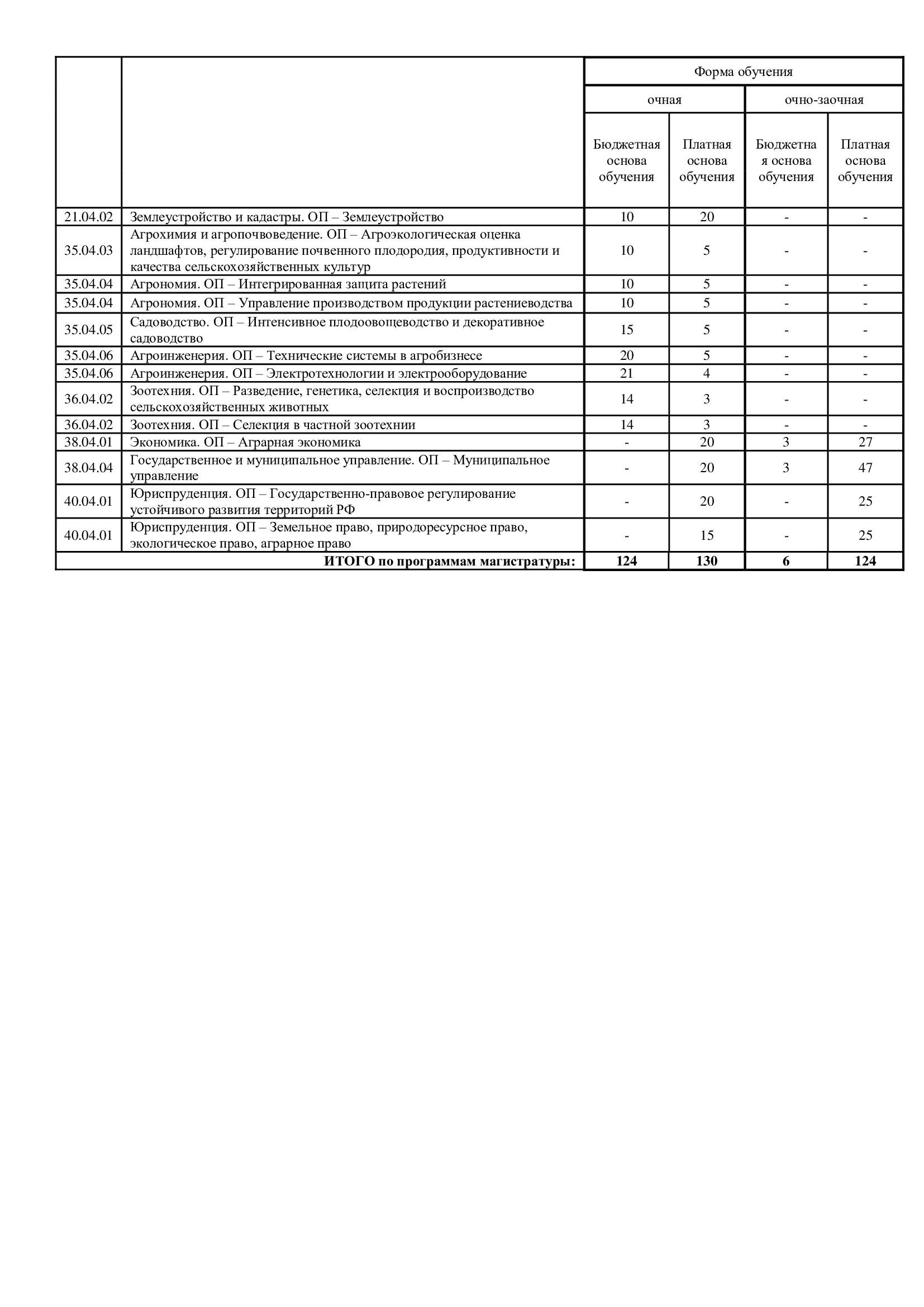 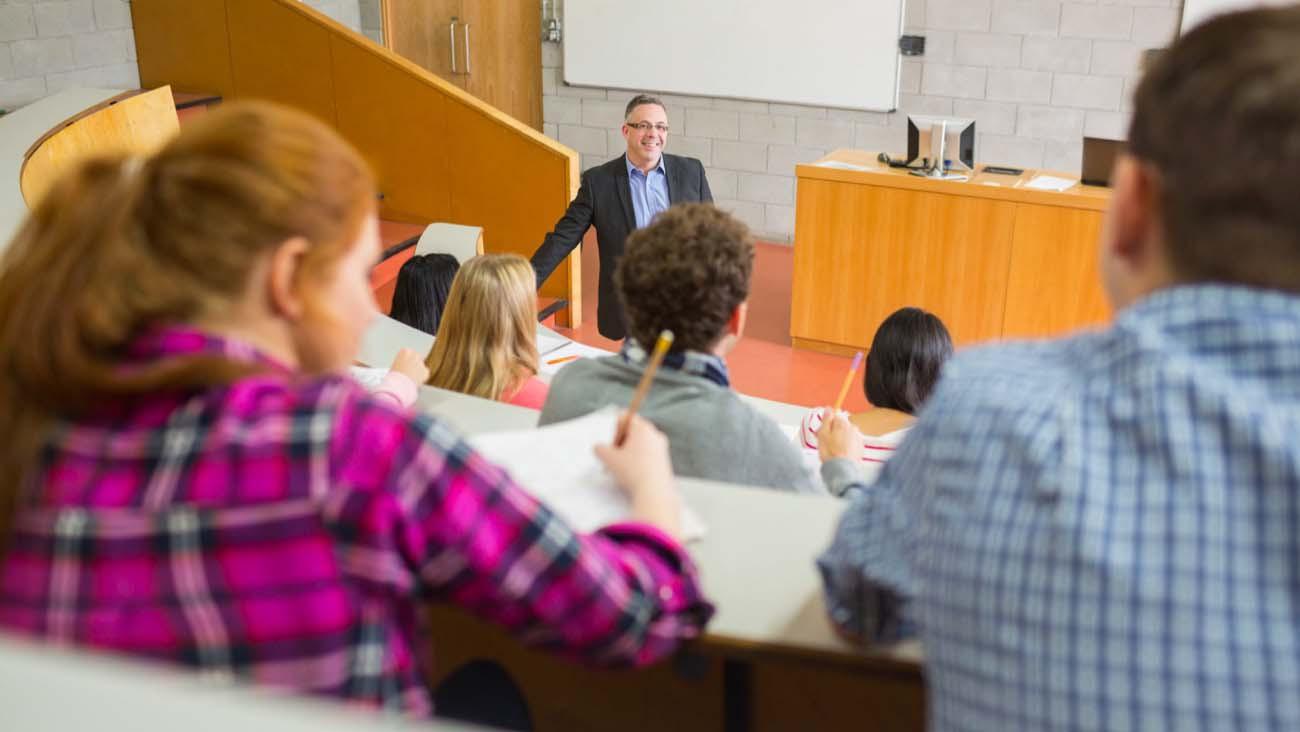 ПРОГРАММА
АПИРАНТУРЫ
ОЧНАЯ
ФОРМА ОБУЧЕНИЯ
Агробиологические направления
Инженерно-технические направления
Гуманитарные направления
Санкт-Петербургский государственный аграрный университет
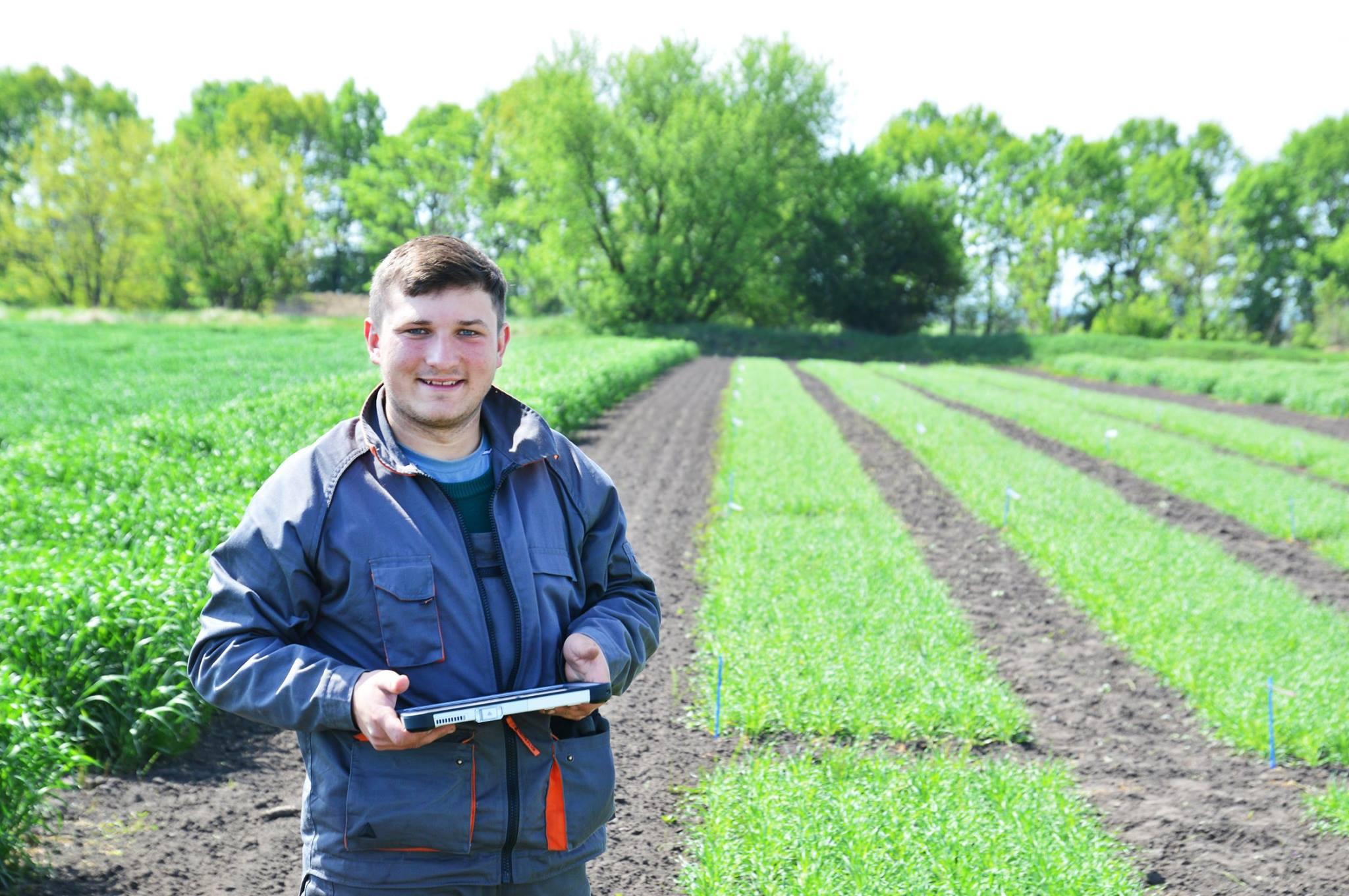 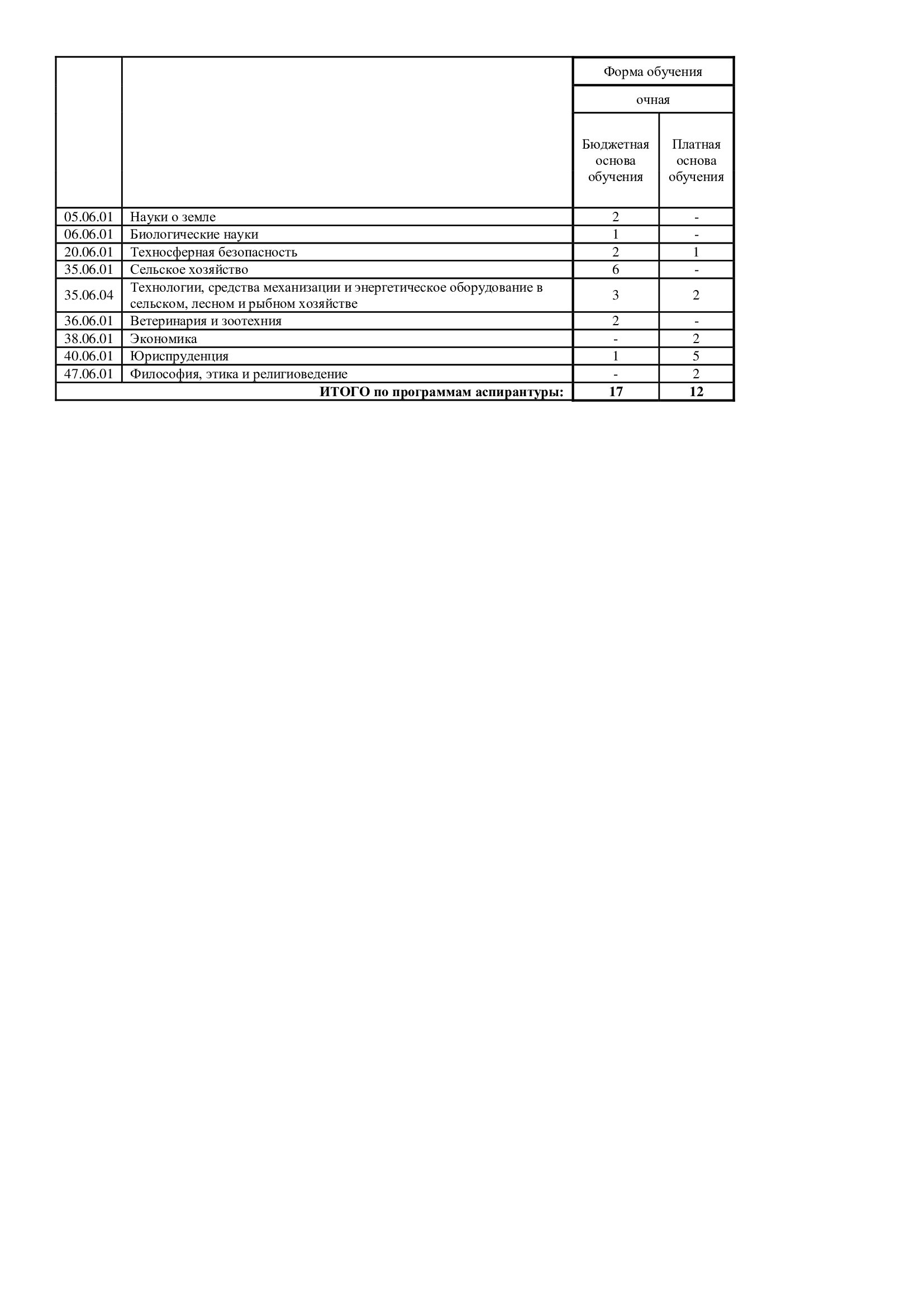 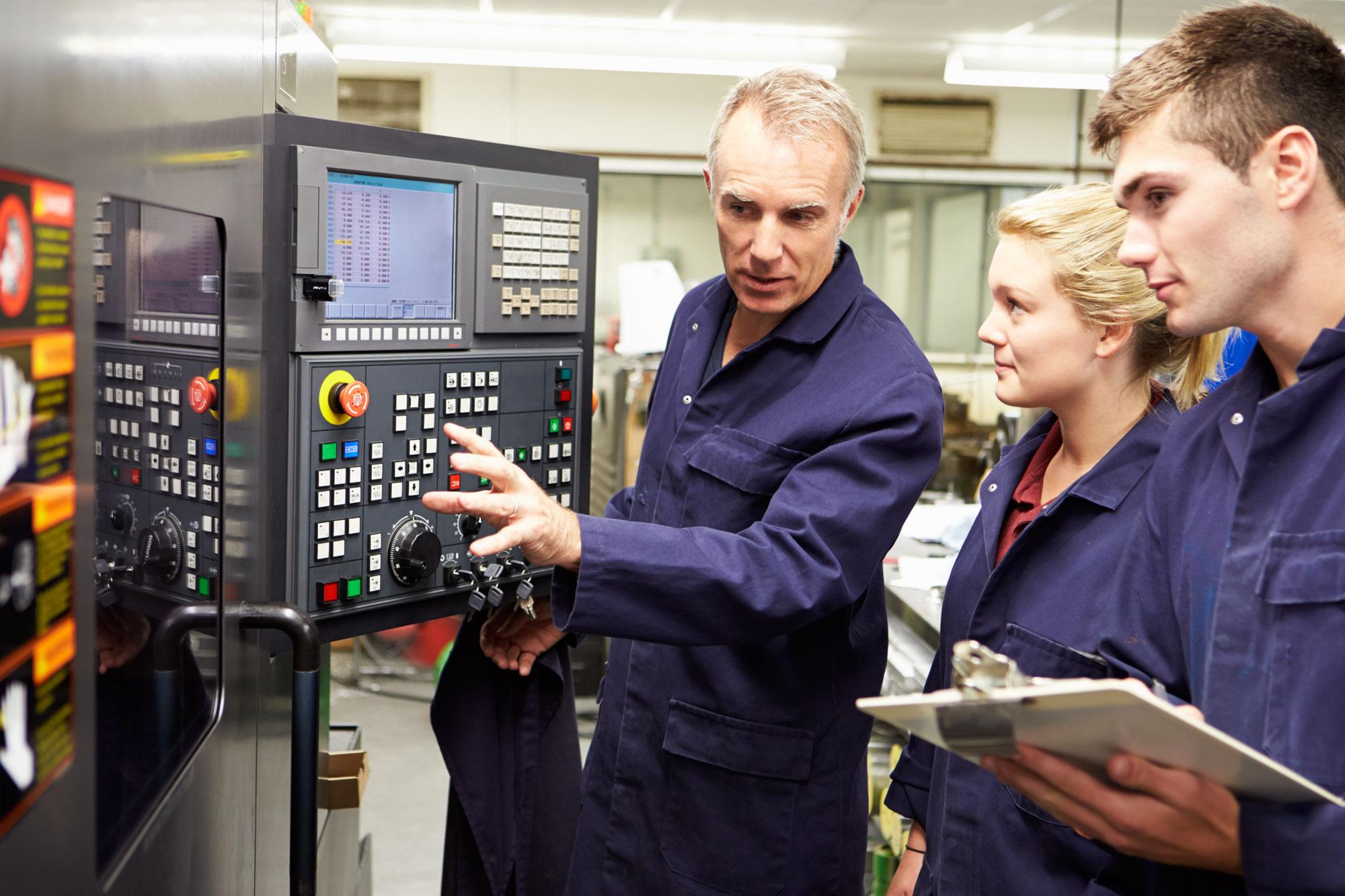 ПРОГРАММА
СРЕДНЕГО ПРОФЕССИОНАЛЬНОГО
ОБРАЗОВАНИЯ
ОЧНАЯ
ФОРМА ОБУЧЕНИЯ
Инженерно-технические направления
Гуманитарные направления
Санкт-Петербургский государственный аграрный университет
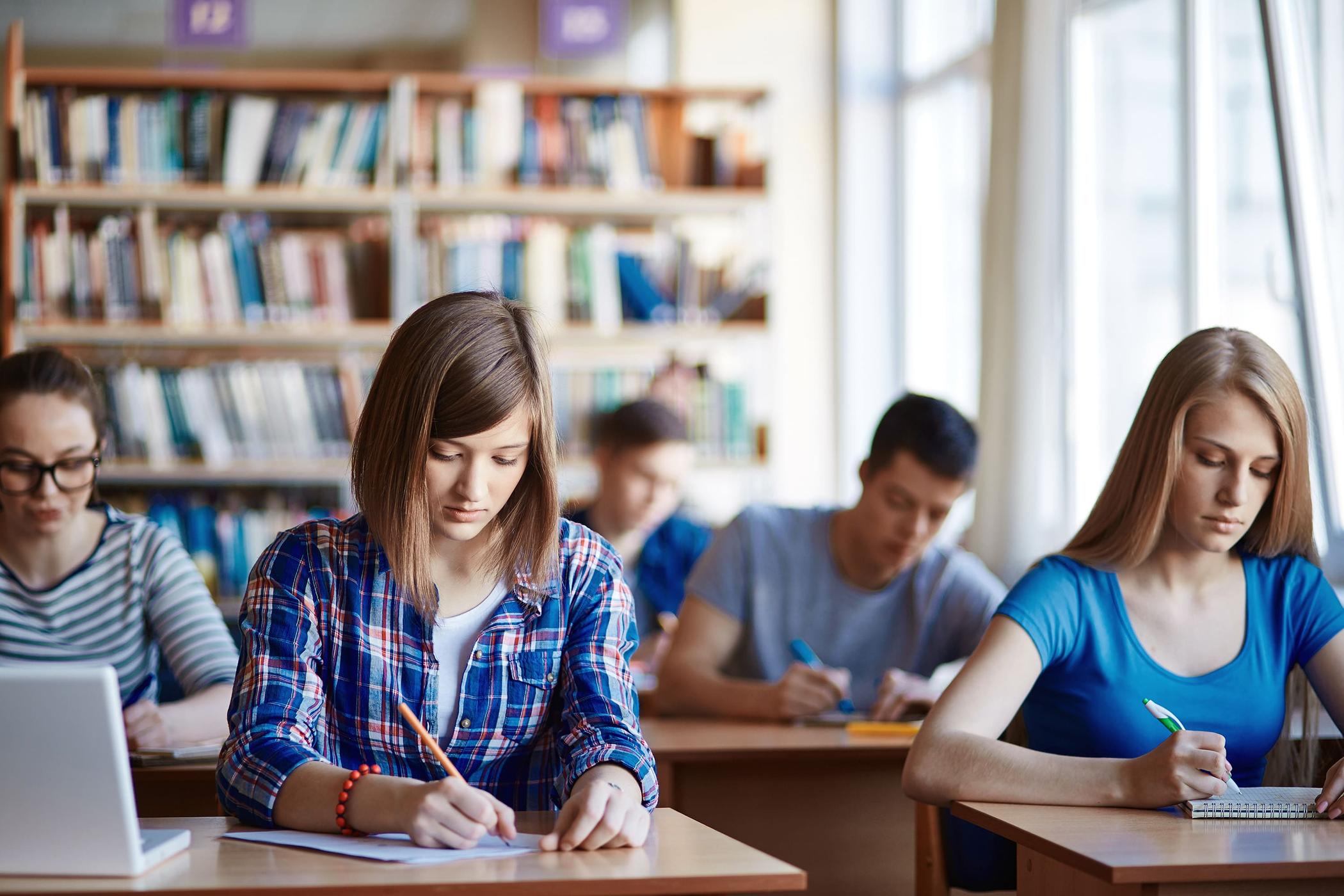 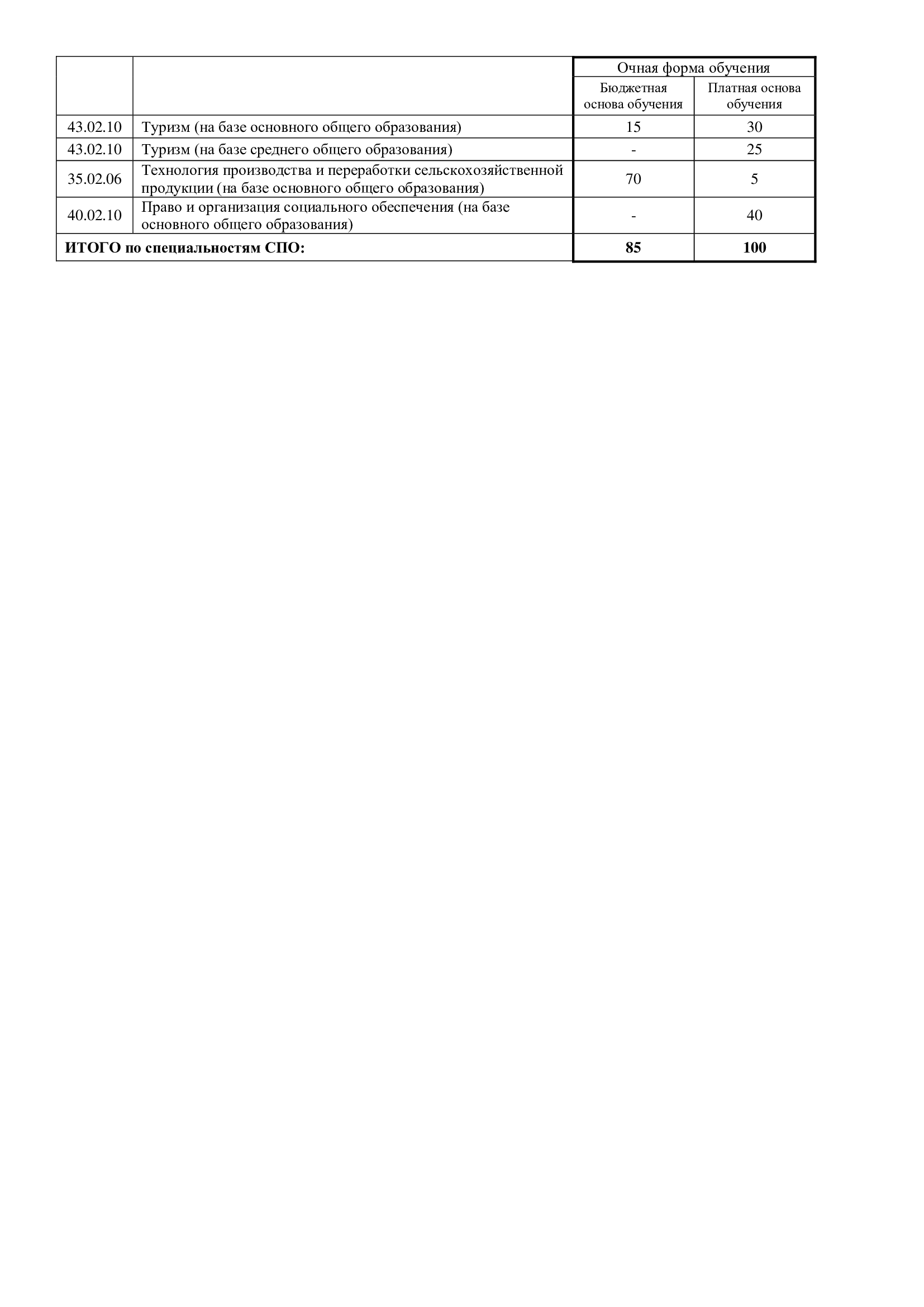 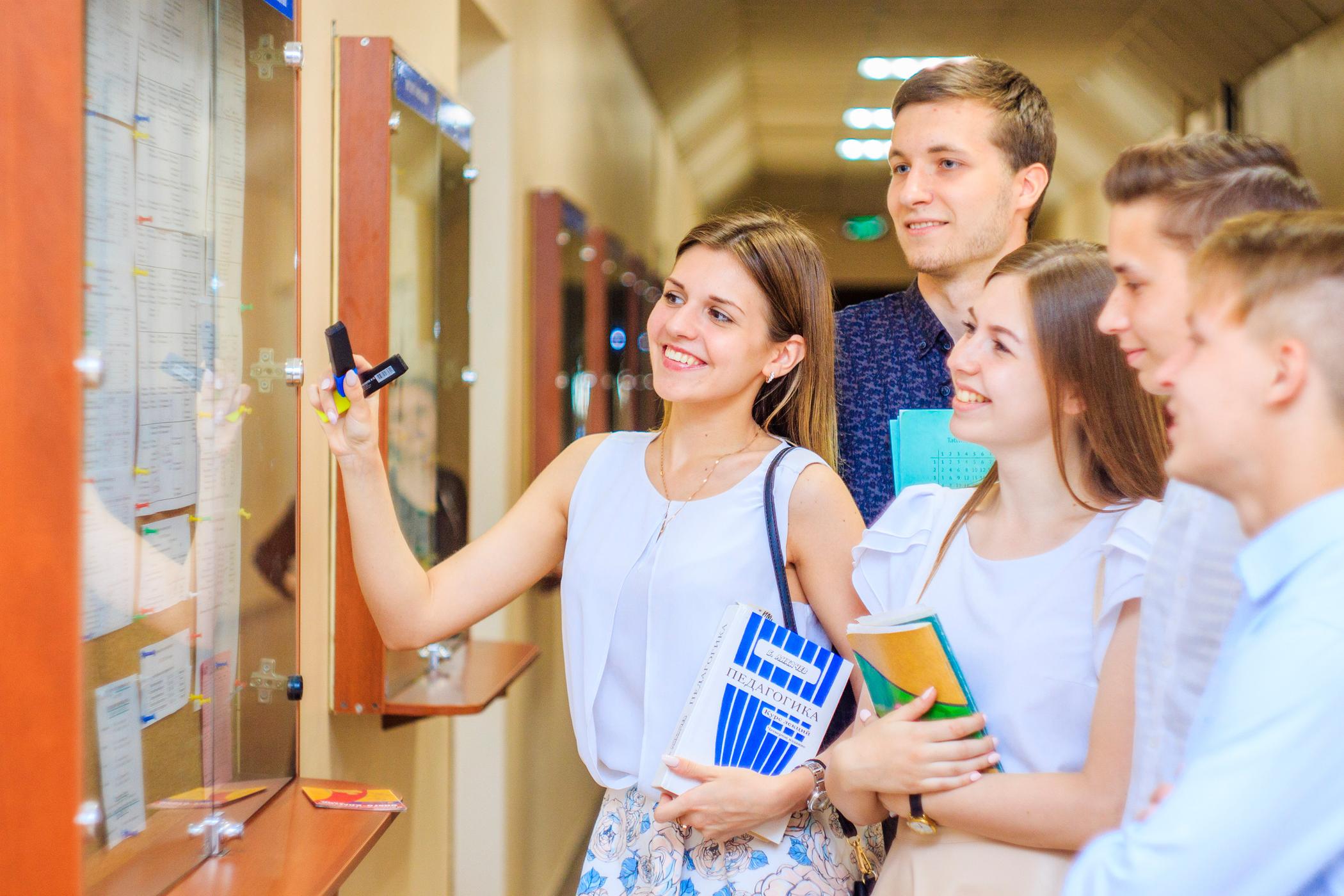 СРОКИ ПРИЕМА ДОКУМЕНТОВ
СПО
БАКАЛАВРИАТ
МАГИСТРАТУРА
АСПИРАНТУРА
Санкт-Петербургский государственный аграрный университет
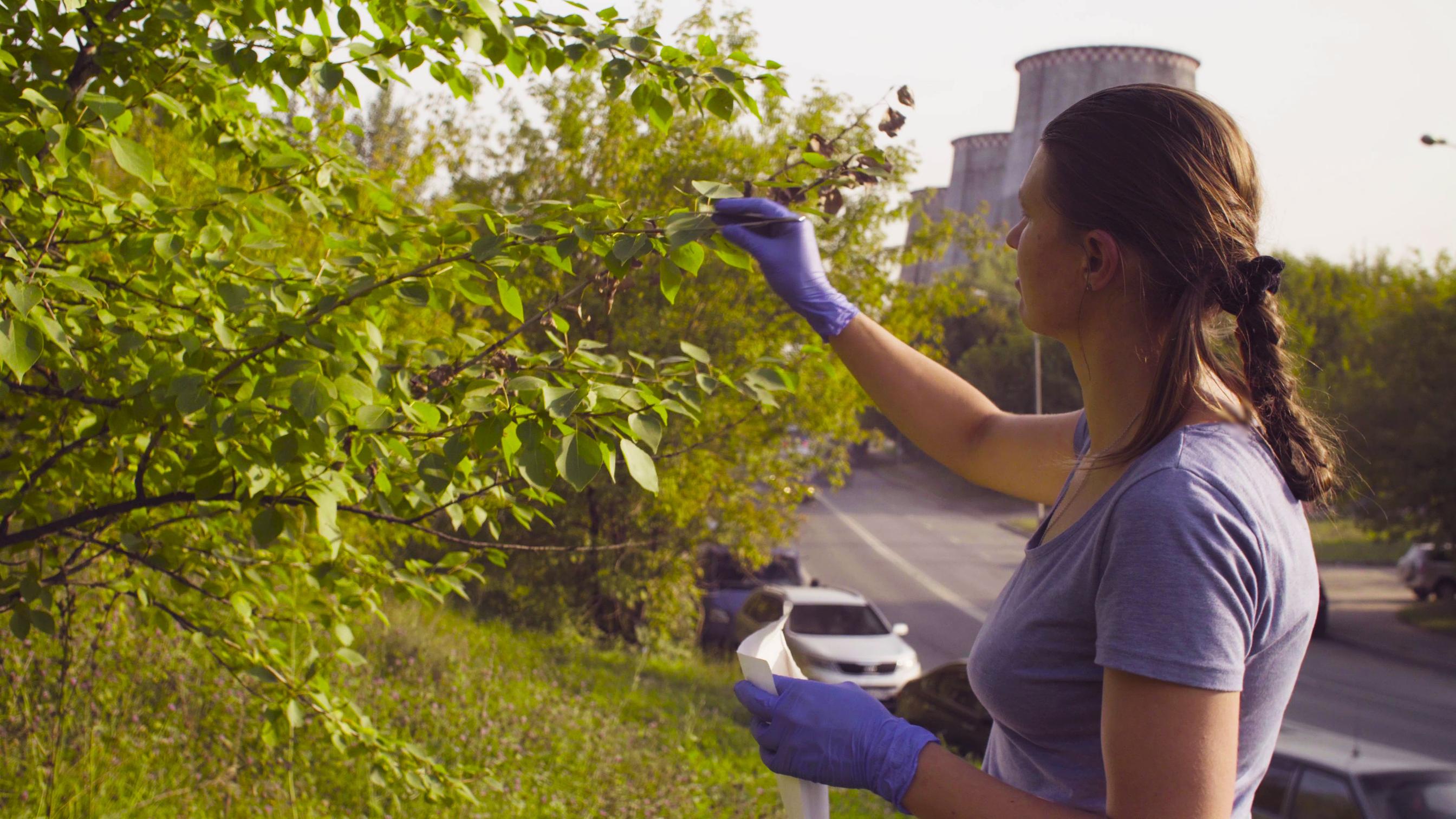 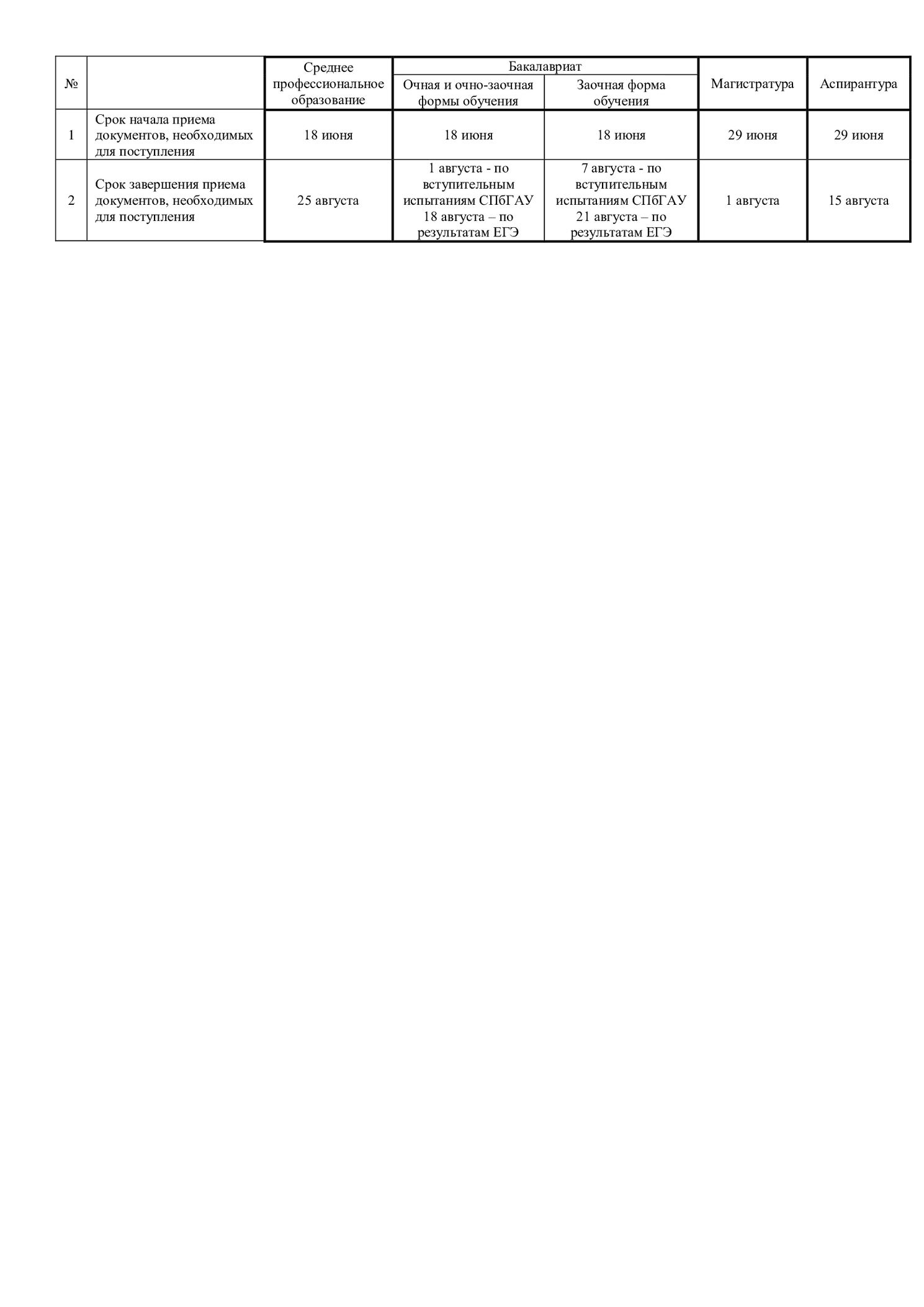 Санкт-Петербургский государственный аграрный университет
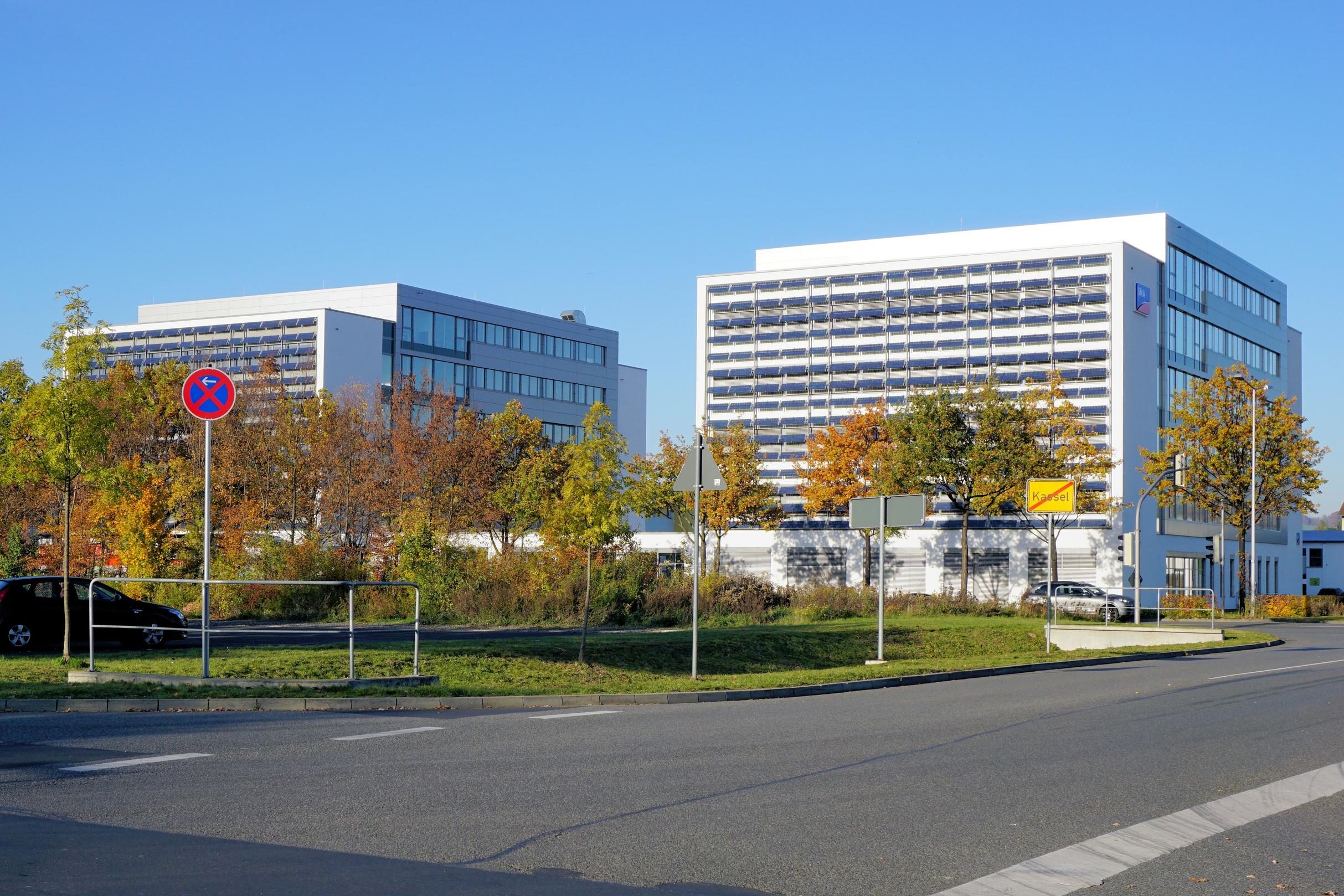 СТУДЕНЧЕСКИЙ КАМПУС
Для размещения иногородних студентов ФГБОУ ВО СПбГАУ располагает девятью благоустроенными общежитиями, которые удобно расположены на территории университета по отношению к учебным корпусам, образуя студенческий городок.
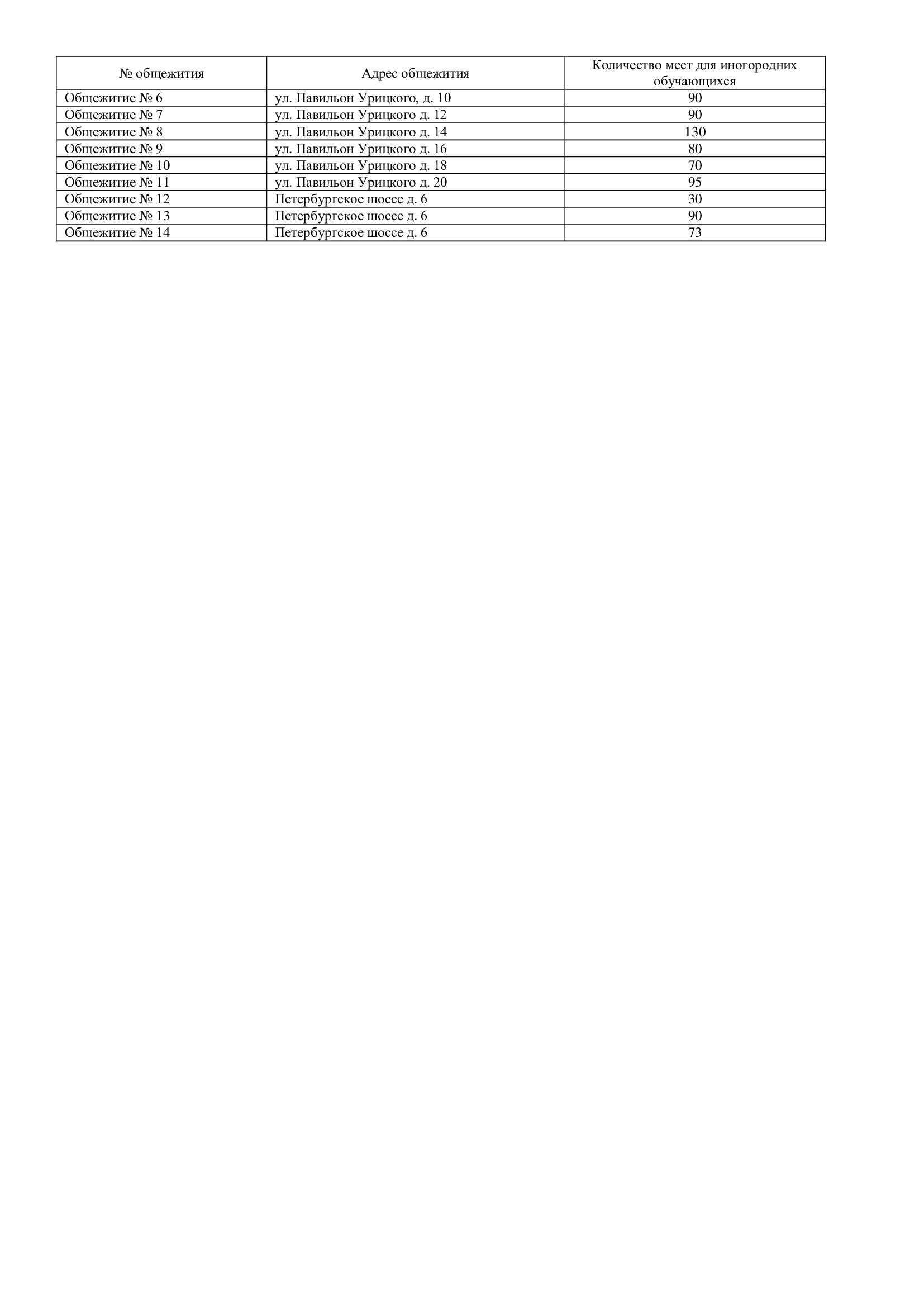 Санкт-Петербургский государственный аграрный университет
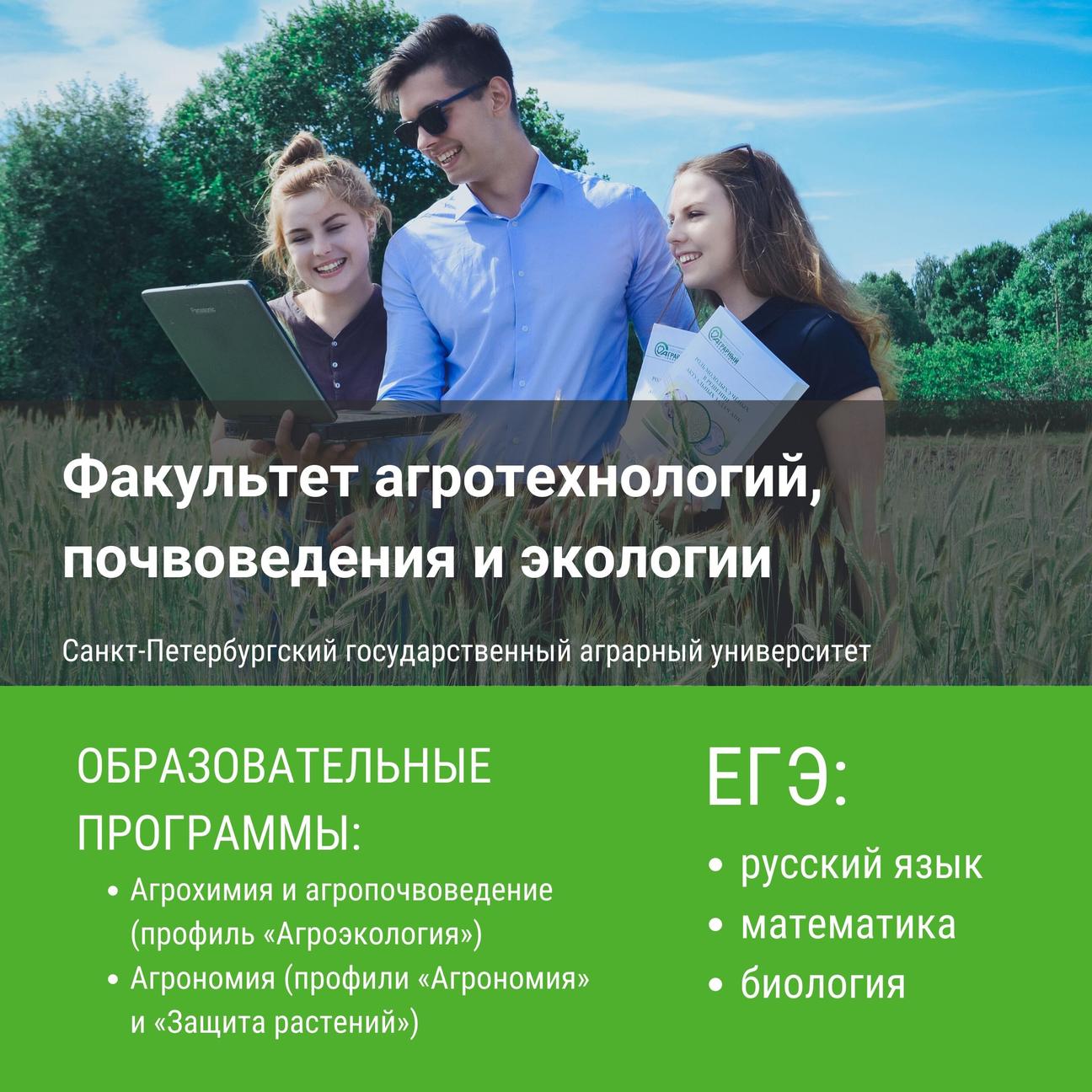 Санкт-Петербургский государственный аграрный университет
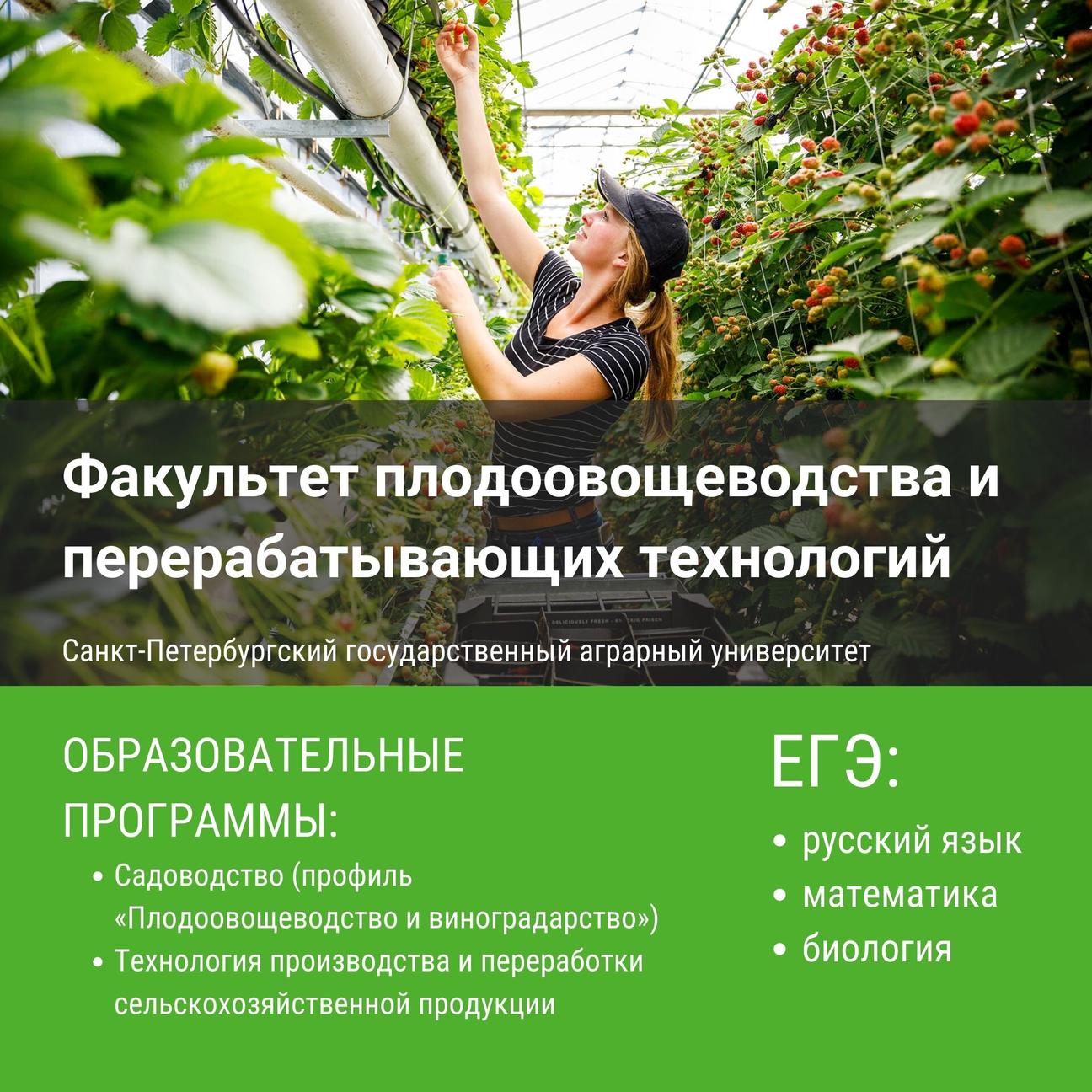 Санкт-Петербургский государственный аграрный университет
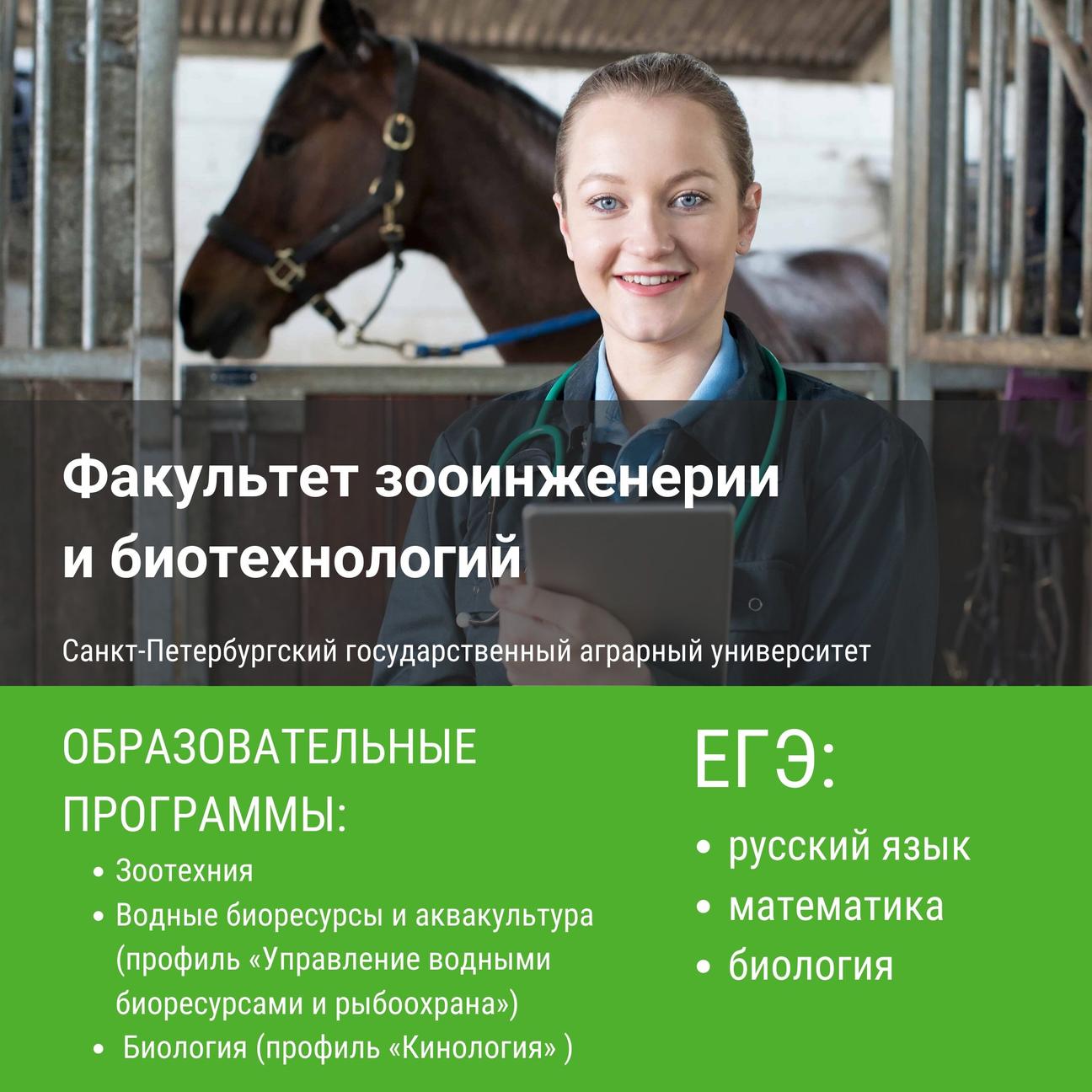 Санкт-Петербургский государственный аграрный университет
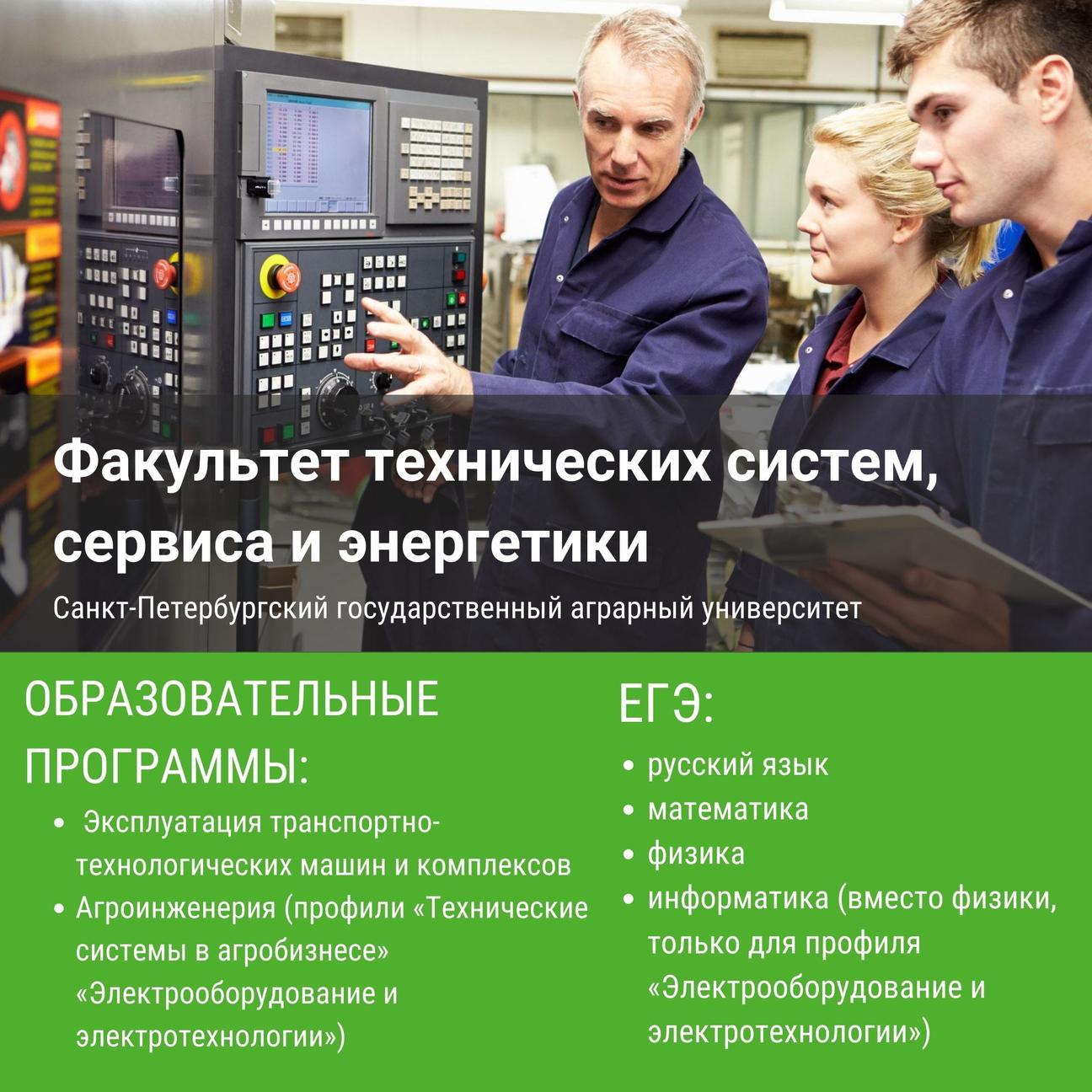 Санкт-Петербургский государственный аграрный университет
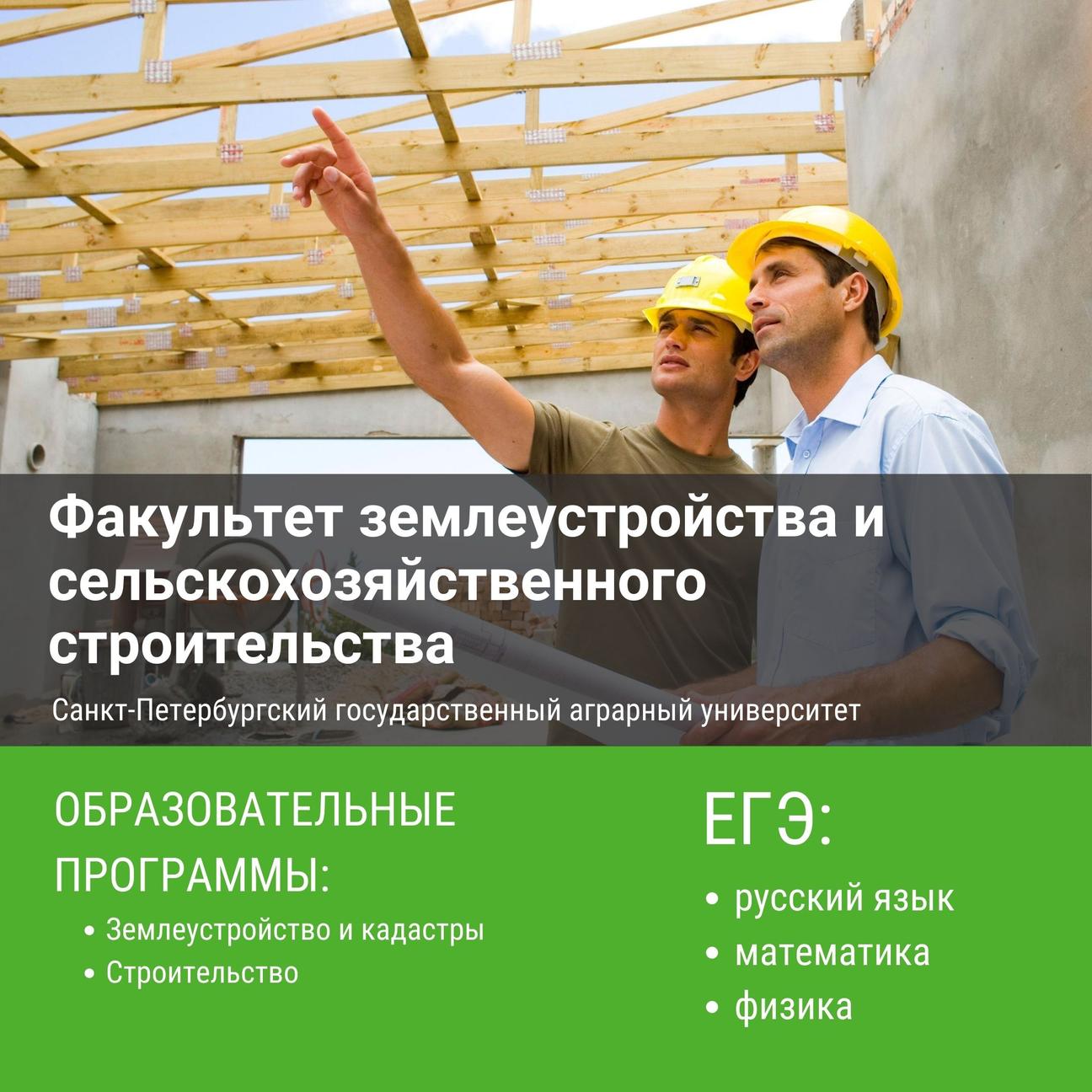 Санкт-Петербургский государственный аграрный университет
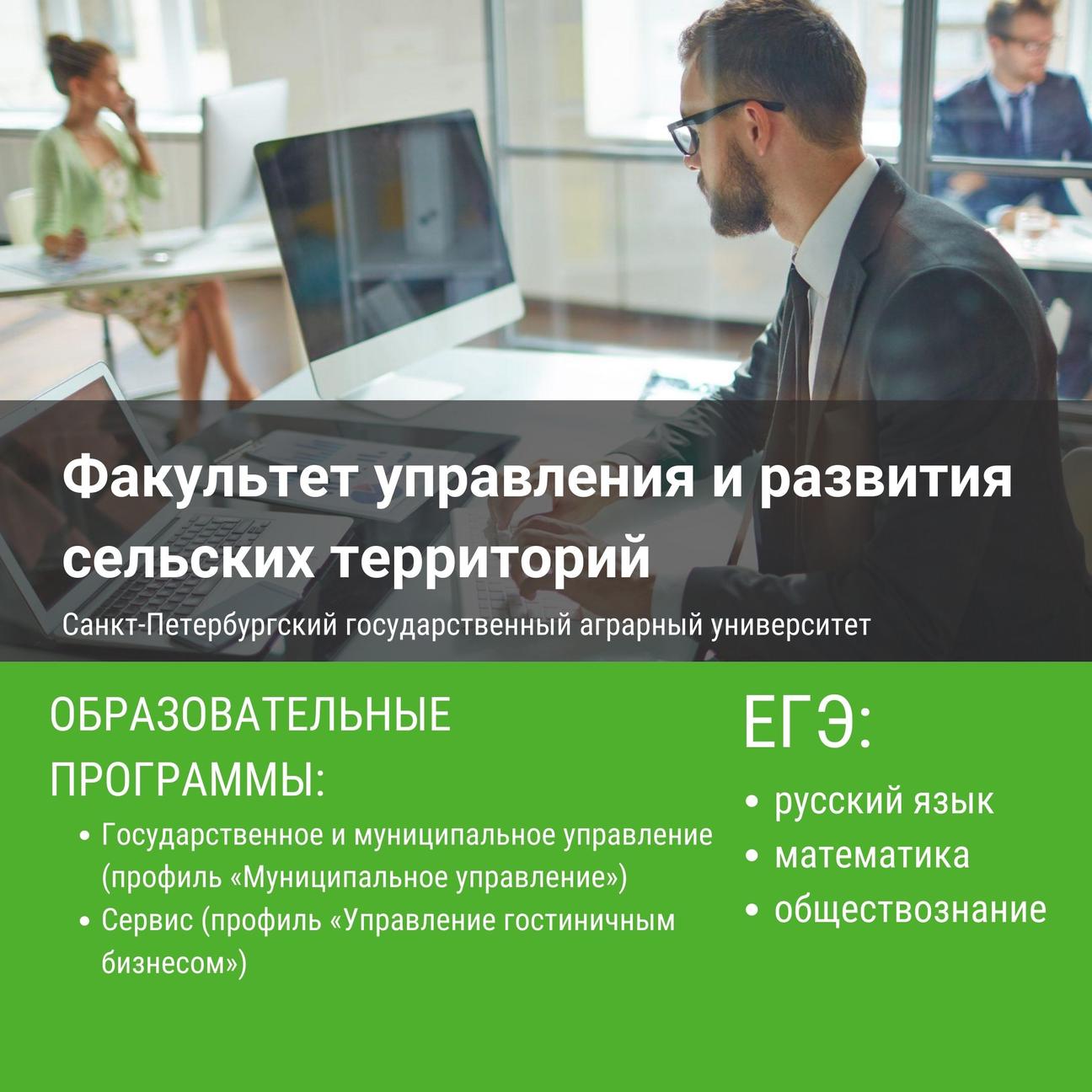 Санкт-Петербургский государственный аграрный университет
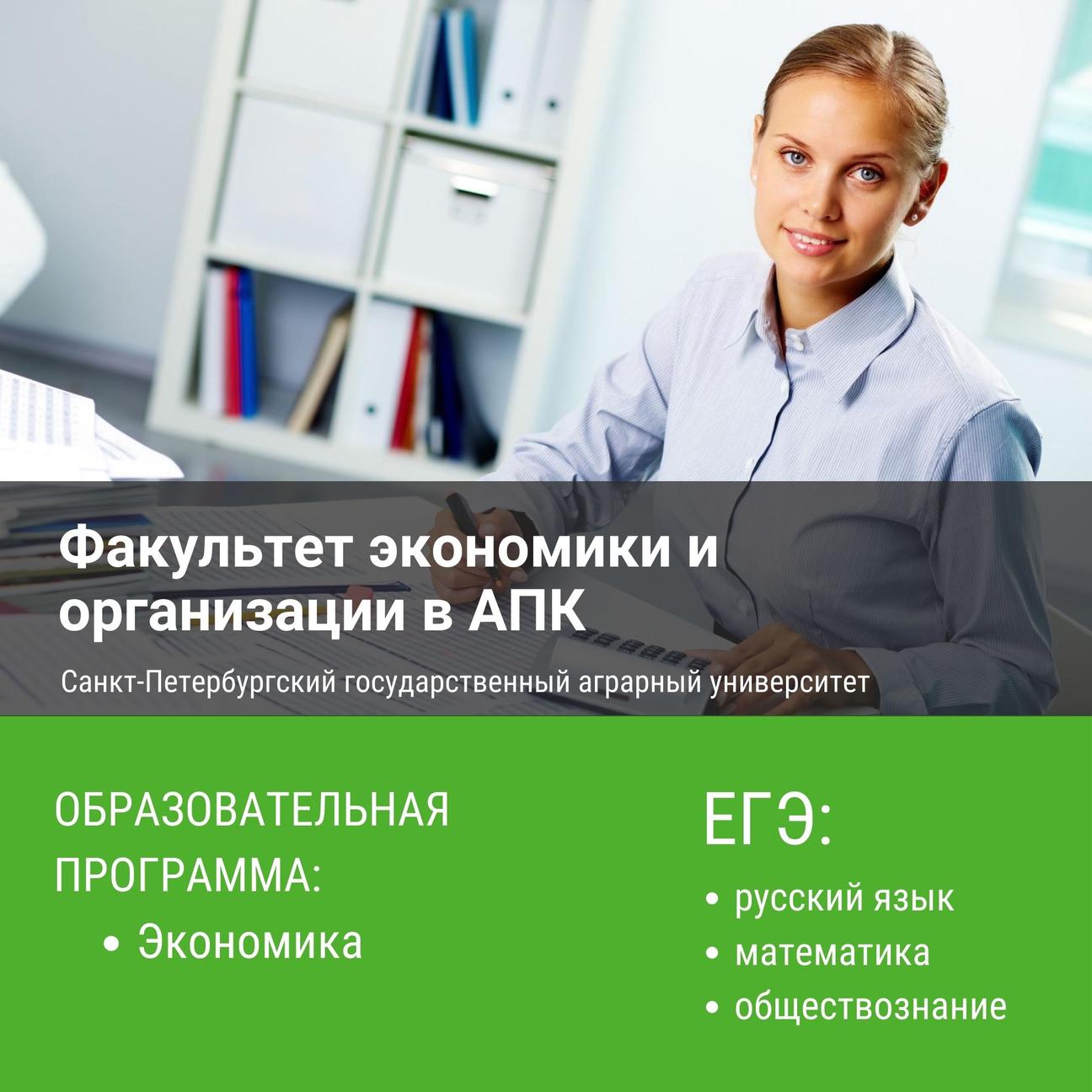 Санкт-Петербургский государственный аграрный университет
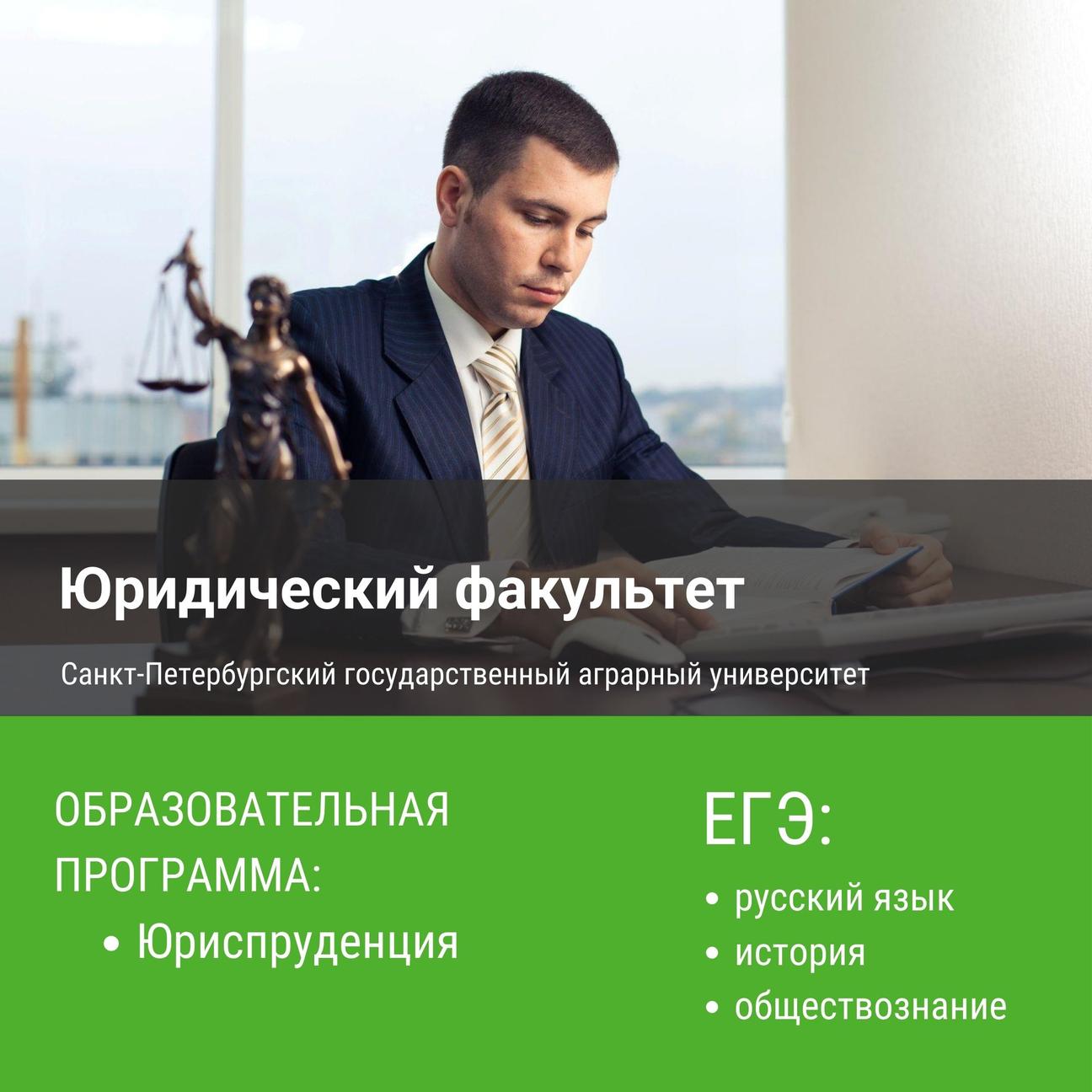 Санкт-Петербургский государственный аграрный университет
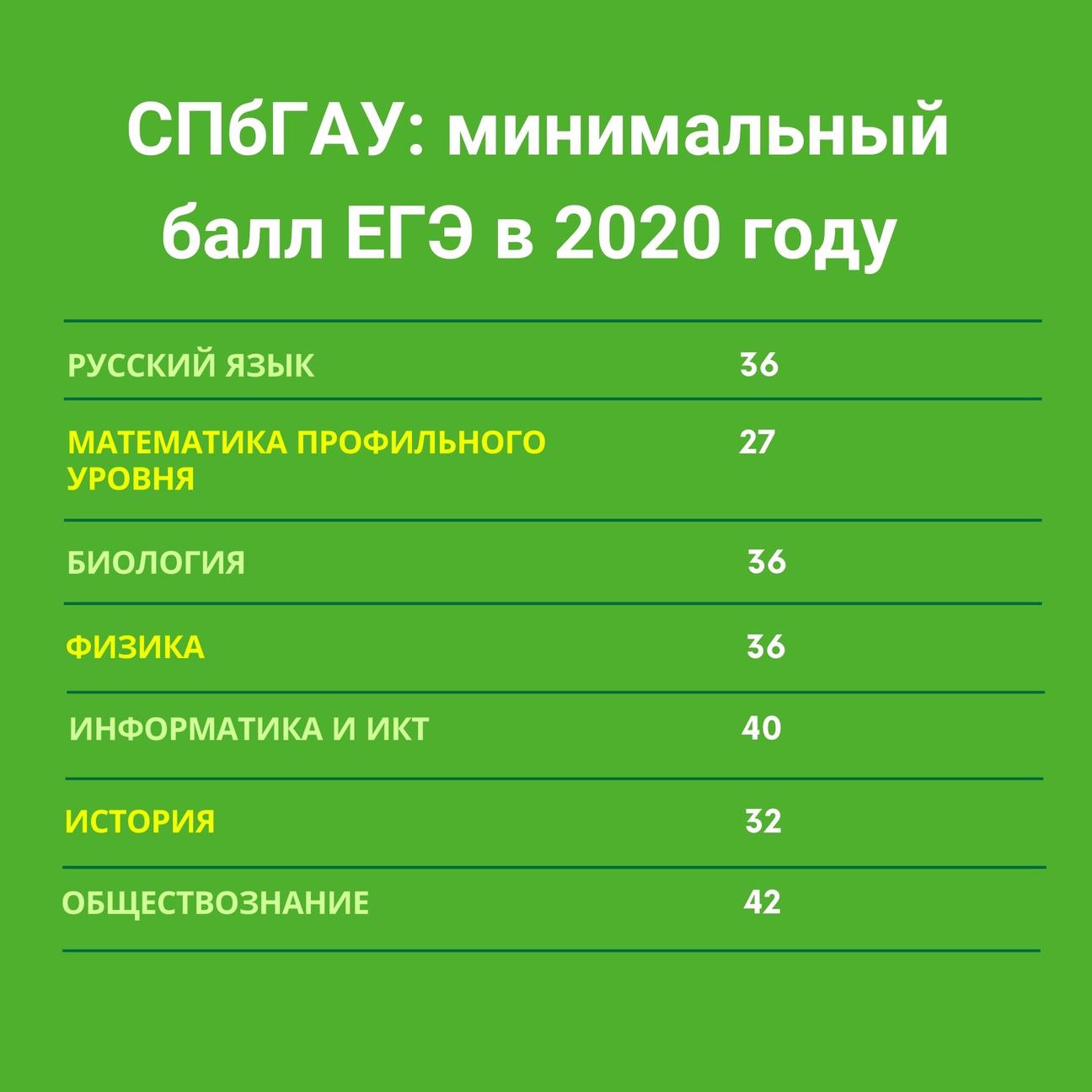 Санкт-Петербургский государственный аграрный университет
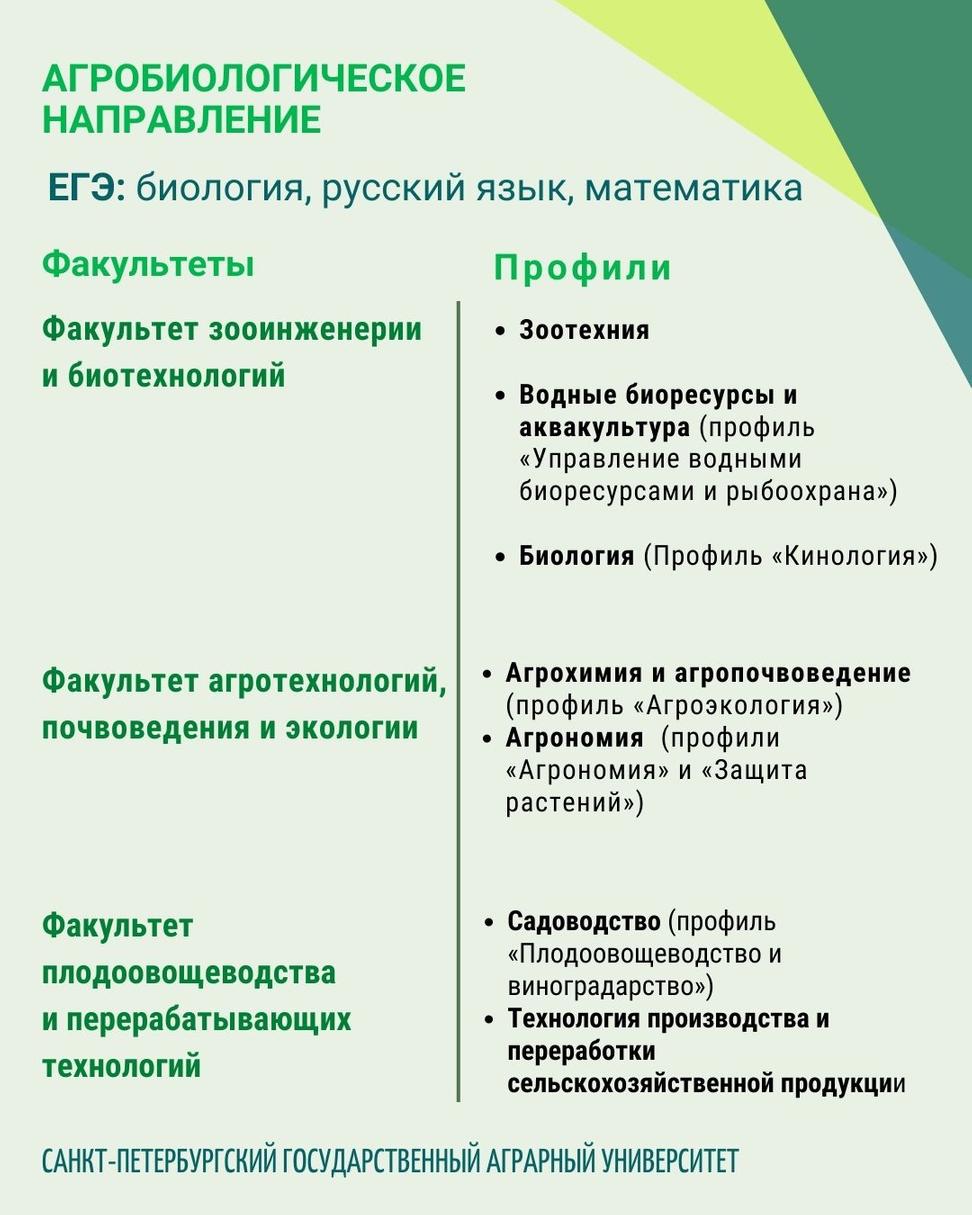 Санкт-Петербургский государственный аграрный университет
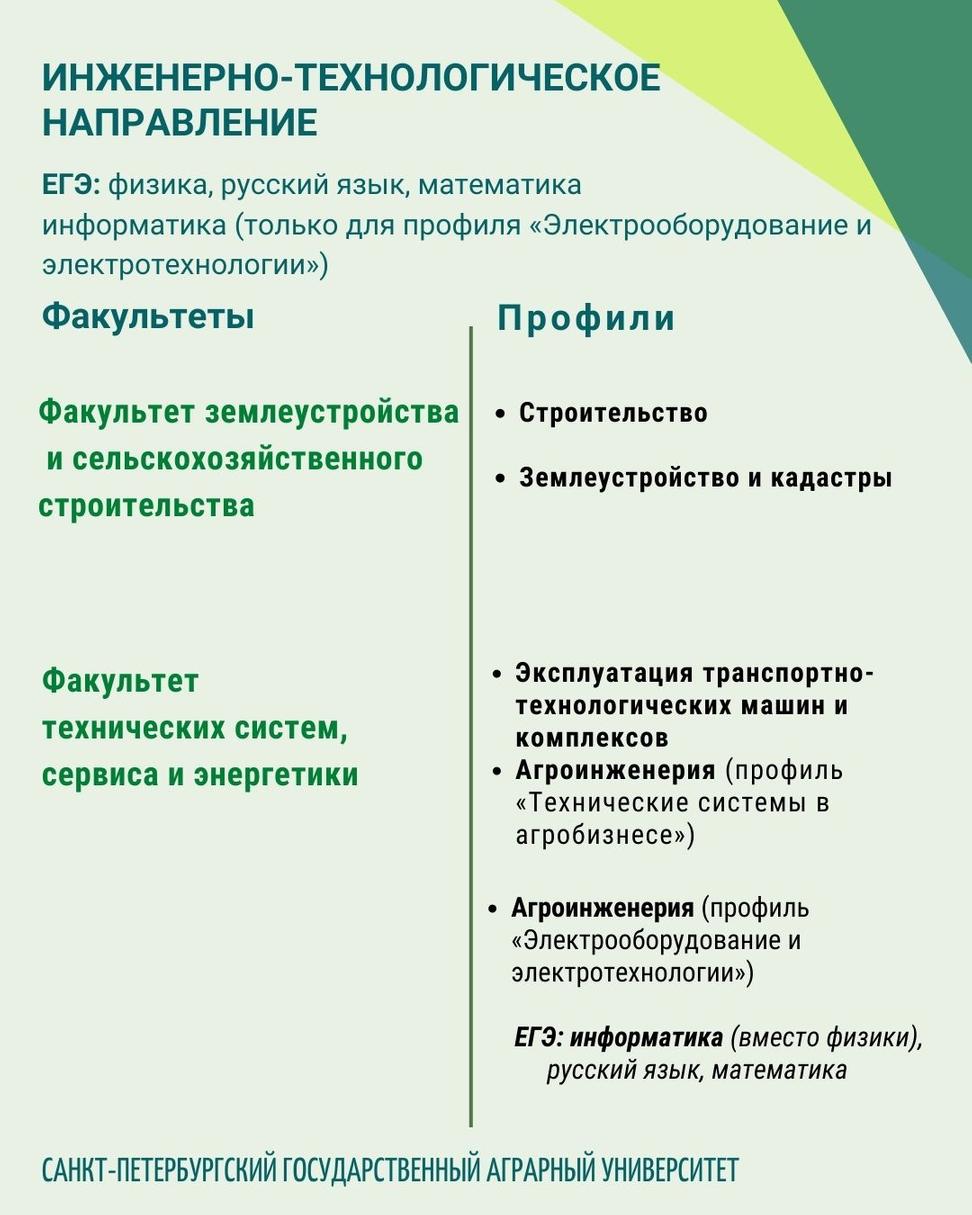 Санкт-Петербургский государственный аграрный университет
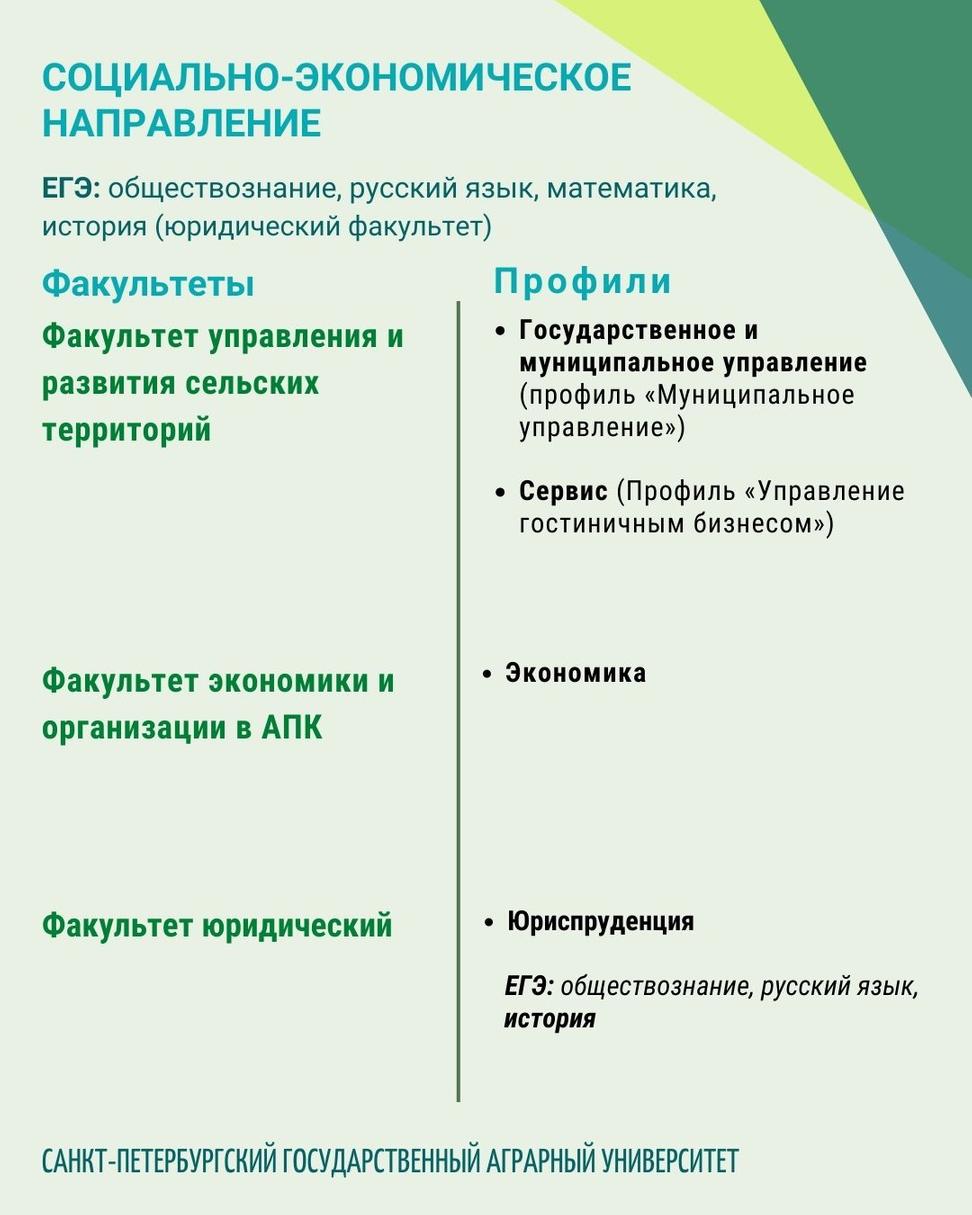 Санкт-Петербургский государственный аграрный университет
ВКОНТАКТЕ
YOUTUBE
INSTAGRAM
www.instagram.com/spb_gau/
vk.com/spb_gau
Thttps://www.youtube.com/c/spb_gau/
Мы в социальных сетях
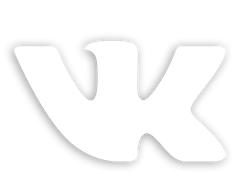 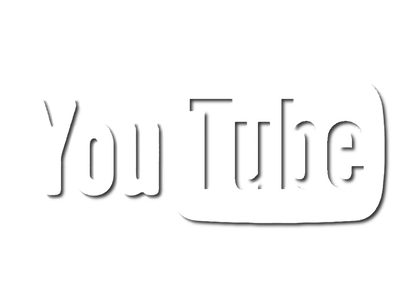 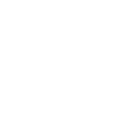 Санкт-Петербургский государственный аграрный университет
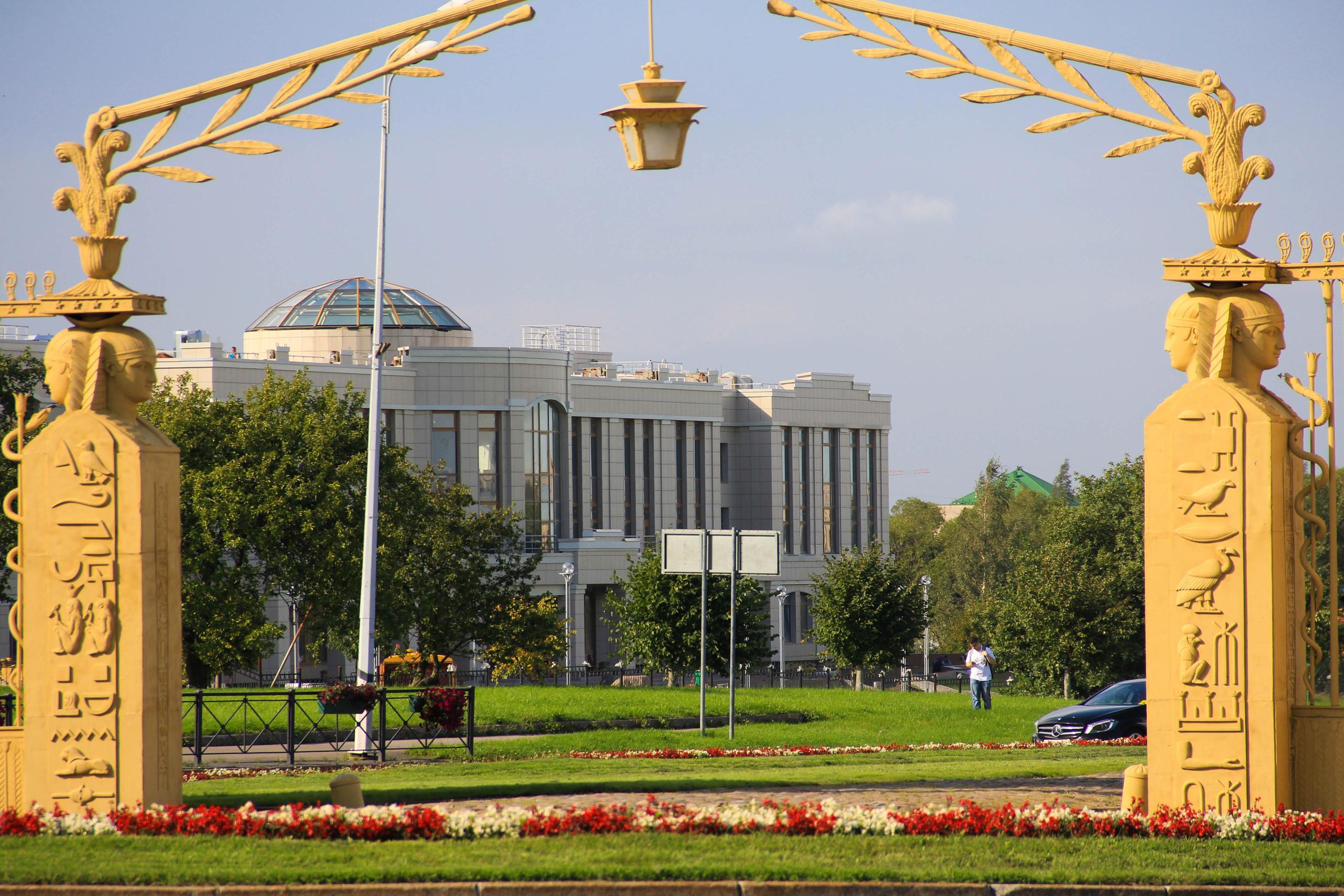 ПРИЕМНАЯ
комиссия ФГБОУ ВО СПбГАУ принимает ДОКУМЕНТЫ ДИСТАНЦИОННО ПО ССЫЛКЕ: HTTP://LK.SPBGAU.RU/USER/SIGN-IN/LOGIN
Санкт-Петербург, г. Пушкин, Петербургское шоссе, д. 2, литера А
ЭЛЕКТРОННАЯ ПОЧТА
pk_spbgau@mail.com
PHONE NUMBER
+7 (812) 451-90-80
+7 (812) 612-12-67